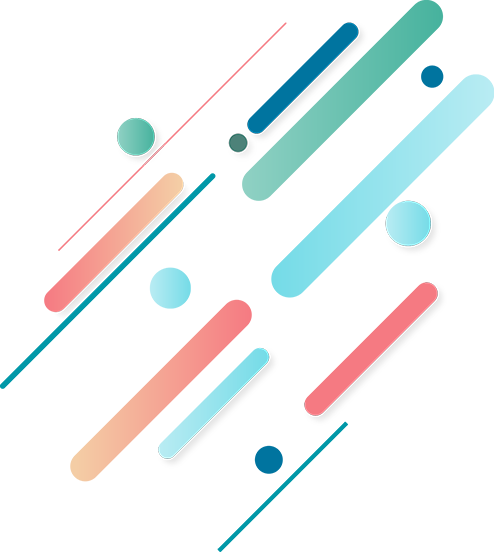 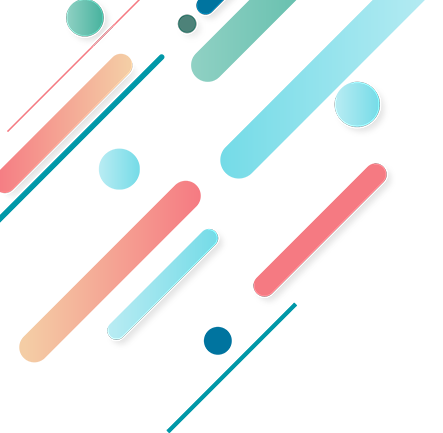 学术英语写作
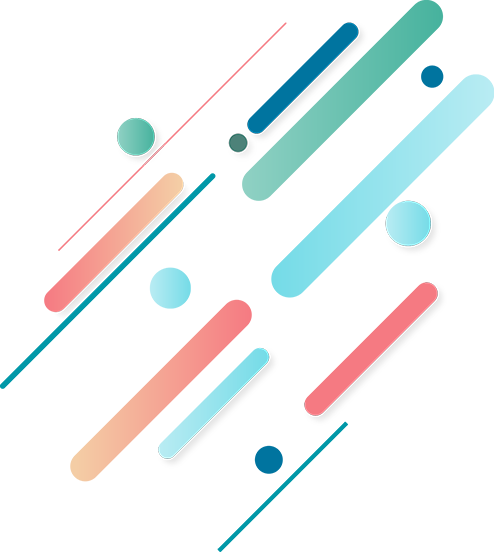 Academic English Writing
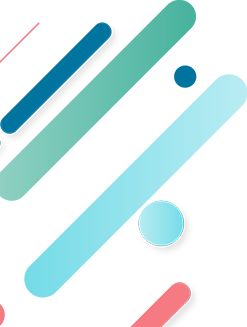 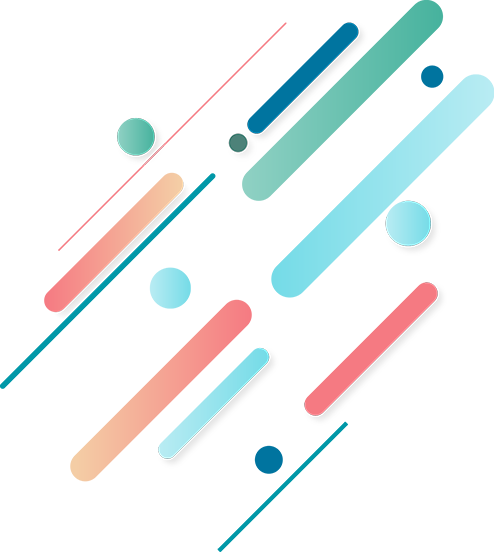 第七单元
应试作文
Writing for Exams
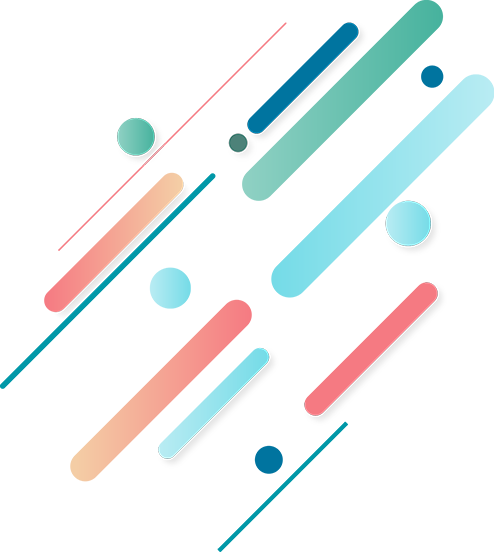 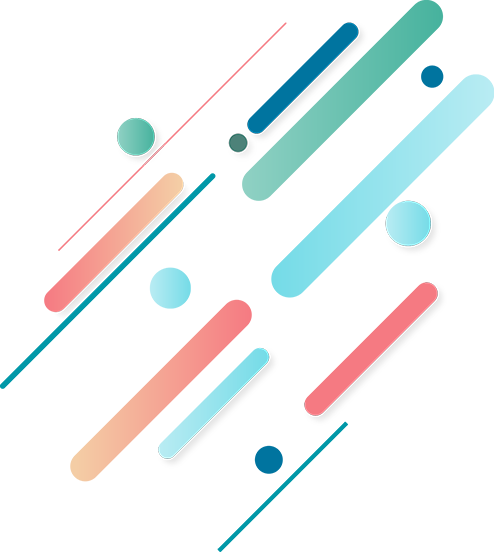 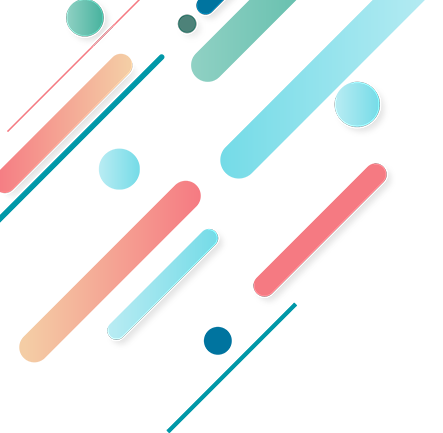 目录
CONTENT
第1节
第2节
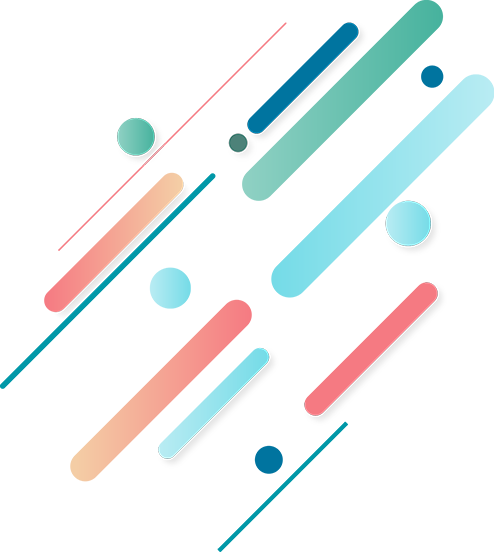 应试议论文的写作
主要应试题型
第3节
Main Types of Composition in Exams
Argumentative Essays in Exams
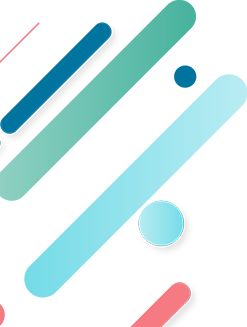 应试写作的步骤和技巧
专业英语四级写作
大学英语四级写作
补充1
Steps and Techniques in Exam Writings
Composition in CET4
Composition in TEM4
补充2
应试作文 Writing for Exams
我们练习英文写作固然是为了提高写作水平，增强在未来的工作和学习中的竞争力。然而，我们同样需要在各种各样的考试中写出高质量和高水平的作文。应试作文往往时间短、压力大，考生时常因为紧张等因素难以发挥 正常的水平。作为本书的最后一部分，本单元主要介绍常见应试写作的题型和特点，以及必要的应试技巧，希望对大家准备考试有所帮助。
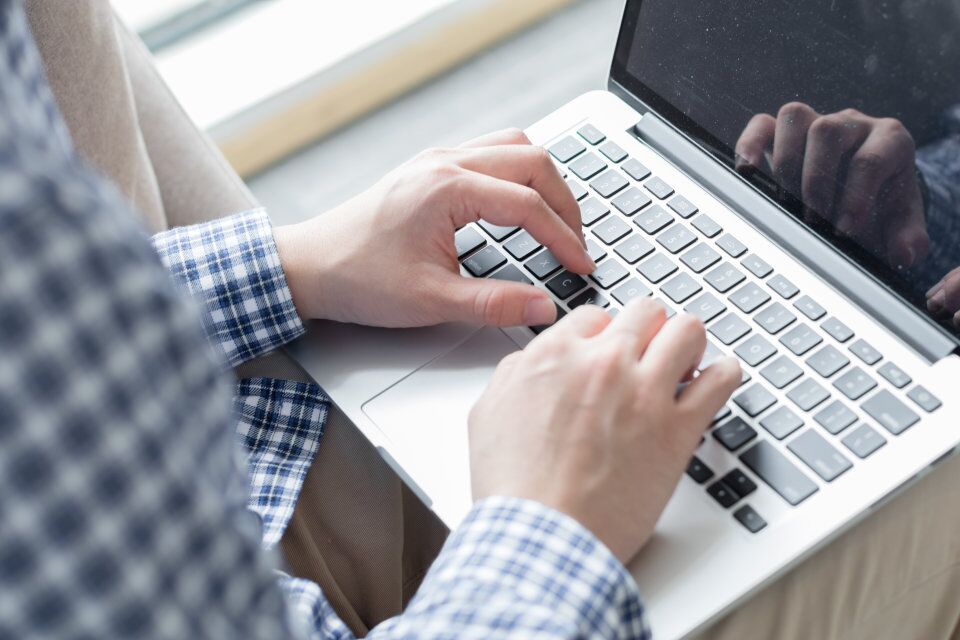 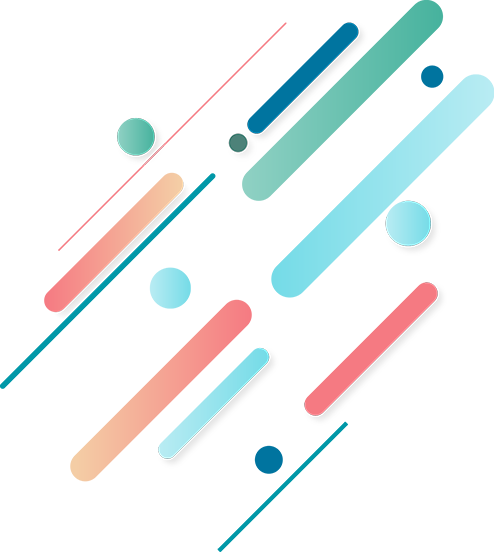 第1节
主要应试题型
Main Types of Composition in Exams
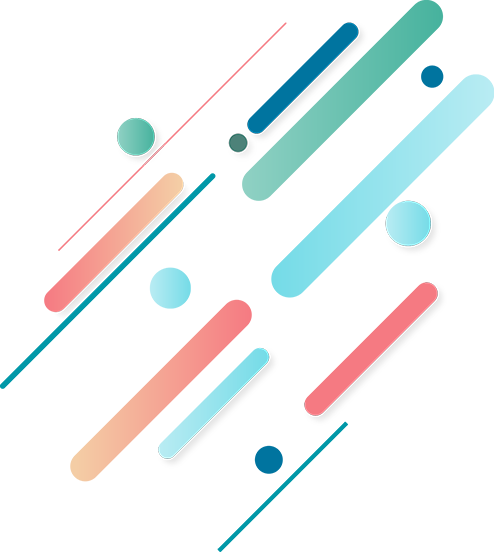 主要应试题型
Main Types of Composition in Exams
总的来讲，英文考试中的作文题型有很多相似之处。主要可以分为五种：关键词
作文（ key words composition），给出题目作文（ title-given composition），主题句作文
（ topic sentence composition），提纲作文（ outline-given composition）和图表作文（ table/
graph-given composition）。这些题型又可统称为引导作文（ guided writing）或者情景作文
（ situation-given composition）。
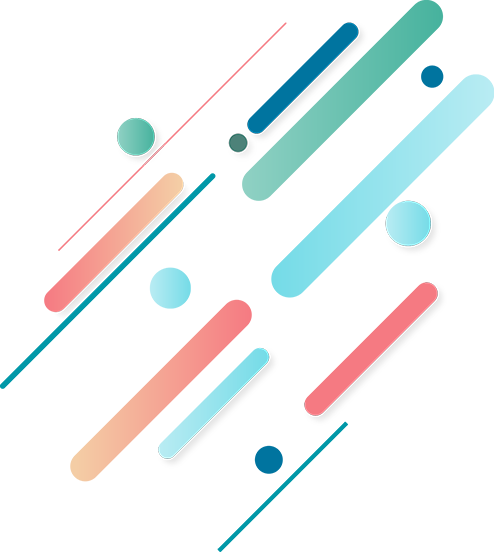 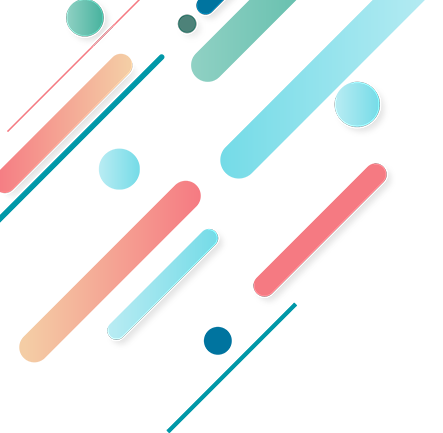 目录
CONTENT
1.1 关键词作文 Key Words Composition
1.4 提纲作文 Outline-given Composition
1.3 主题句作文 Topic Sentence Composition
1.2 给出题目作文  Title-given Composition
1.5 图表作文 Table/Graph-given Composition
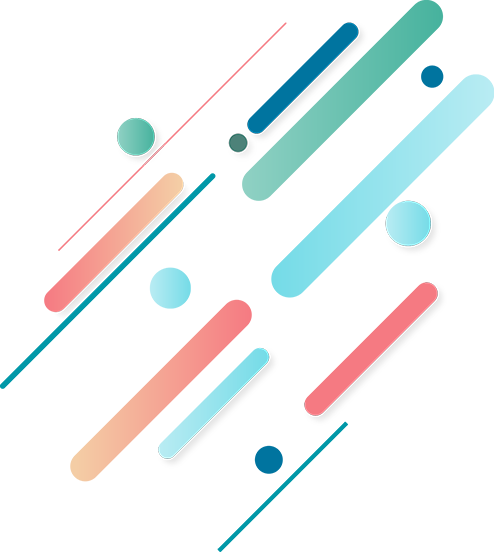 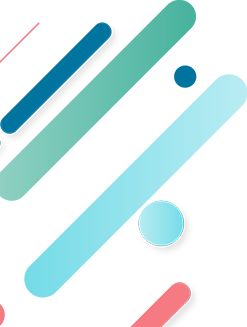 主要应试题型
Main Types of Composition in Exams
1.1 关键词作文 Key Words Composition
这类的考题通常给出一个作文标题以及一些关键词。它要求考生围绕文章的标题和关键词写一篇短文。例如：
(1) 在30分钟内以“City and Countryside”为题，写一篇120字左右的短文，必须包括下列关键字及表达方式，且要求使用正确、恰当。
Key Words and Expressions: similarities, differences, environment, transportation, education, entertainment, colorful, boring, public health service, reduce the gap
主要应试题型
Main Types of Composition in Exams
看到这个考题的要求以后，我们首先要去理解标题和关键词的含义，以及它们之间的内在关系，然后将这些关键词按照一定逻辑串联起来。在写作之前，我们要列出提纲，想好每段的主题句。比如：
Introduction 部分主题句： The city and the countryside are similar in some ways, but there still exist great differences in several areas.
c. Conclusion 部分主题句： As we have seen, there are still great differences between the city and the countryside, but further economic development will certainly reduce the gap between the two in the near future
b. Body 部分主题句： Generally speaking, the city and the countryside differ mainly in the fields of environment, transportation, public health service, education and entertainment.
将关键词进行重组：
主要应试题型
Main Types of Composition in Exams
主要应试题型
Main Types of Composition in Exams
最后成文：
City and Countryside
The city and the countryside are similar in some ways, but there are still great differences
in several areas. Generally speaking, the city and the countryside differ mainly in the fields of environment, transportation, public health service, education and entertainment.
First of all, in the city public transport is good and brings people to almost any place in a
short time and for little money while travelling in the countryside is difficult and costly. On the other hand, heavy traffic and business activities in the city pollute the environment whereas the air in the countryside is fresh and clean and filled with bird songs. Secondly, people in the city can get advanced education; however, students in the countryside can not.
主要应试题型
Main Types of Composition in Exams
What’s more, if city dwellers are ill, it is easy for them to get treatment in a well-equipped hospital; on the contrary, the rural population has to travel long distances to see a doctor. Finally, the stores, cinemas, dancing halls and restaurants make life in the city colorful as opposed to the simple and some people even say boring life in the countryside.
As we have seen, there are still great differences between the city and the countryside, but further economic development will certainly reduce the gap between the two in the near future.
主要应试题型
Main Types of Composition in Exams
1.2 给出题目作文  Title-given Composition Sentence
这是所有考题中提供给考生的信息量最少的一类。它要求考生阅读一个题目、领会其主旨意思，然后写出完整、连贯的作文。因为信息量少，这也给了考生很大的写作自由。
比如下面的例子：
(2) Directions: Write a composition on the topic “Should Firecrackers Be Banned?”
Your composition should be at least 100 words. Remember to support the main idea with details and make your conclusion. Coherence is also important.
[Speaker Notes: 鞭炮]
主要应试题型
Main Types of Composition in Exams
看到考题之后，考生应当迅速理解题目的含义，将头脑中的想法进行组织，并列出提纲，为每一段写出主题句。如果时间允许，打一个草稿。例如下面的提纲：
a. different people have different opinions;
b. good—reflects the heritage of Chinese culture; adds much fun to the warm atmosphere; adds enjoyment of people;
bad—brings big economic loses to the country; causes certain disorder in society; pollutes our environment;
c. Your own opinion and conclusion.
[Speaker Notes: [ˈherɪtɪdʒ] 遗产    [ˈætməsfɪər] 气氛    经济损失 混乱]
主要应试题型
Main Types of Composition in Exams
每段的主题句：
① Firecrackers have been used in China for hundreds of years.
② People in China have different opinions about setting off firecrackers.
③ In my opinion, setting off firecrackers should be banned.
[Speaker Notes: 可以这么写]
主要应试题型
Main Types of Composition in Exams
最后成文：
Should Firecrackers be Banned?
Firecrackers have been used in China for hundreds of years. Firecrackers were always part of New Year’s celebrations, weddings and other important occasions.
In recent years, however, people in China have different opinions about the old custom
of setting off firecrackers. Some people think setting off firecrackers is a good thing, because it reflects the heritage of Chinese culture. It also adds much enjoyment of people and much fun to the warm atmosphere during important holidays.
主要应试题型
Main Types of Composition in Exams
But others, on the other hand, believe that setting off firecrackers should be banned. The main reasons are that it not only brings big economic losses to the country, but also causes certain disorder in society. Furthermore, it pollutes our environment.
In my opinion, setting off firecrackers should be banned. However, we should replace this old custom with new enjoyable and safe ways of entertainment. Only in this way can we spend our holidays in a peaceful and joyful manner.
主要应试题型
Main Types of Composition in Exams
1.3 主题句作文 Topic Sentence Composition
这类题型在大学英语考试中很常见，它为考生提供了作文题目和每一段的主题句，要
求考生严格按照所给信息来写作。比如：
(3) Directions: For this part, you are allowed 30 minutes to write a composition about
“Television” in three paragraphs. You are given the first sentence of each paragraph and are
required to develop its idea to complete the paragraph. Your composition should be about 100
words, not including the words given. Remember to write clearly.
① Television presents a vivid world in front of us.
② Television can also play an educational role in our daily life.
③ However, television can also be harmful.
[Speaker Notes: 生动的]
主要应试题型
Main Types of Composition in Exams
看到考题之后，考生要迅速理解题目要求，找出作文题目与所给主题句之间的关系以及各主题句之间的关系，然后为每个主题句想出一些关键词，比如：“ vivid world”，“ educational role in daily life”，“ harmful”，最后成文。
Television presents a vivid world in front of us. On television, we can watch exciting football matches or Olympic marathons. We can “travel” to New York to visit its famous monuments and museums or to London to attend the royal wedding. We can also “go” to a concert with a cup of coffee in one hand. With a TV set, we can take part in many events without leaving the house.
主要应试题型
Main Types of Composition in Exams
Television can also play an educational role in our daily life. Besides regular courses for university students, television also offers various educational programs for different viewers. Children like “Tan gram”; young people like the “ABC of Computers”; and elderly people like “Life and Health”. Of all the educational programs, “English on Sunday” is my favorite.
However, television can also be harmful. It hurts our eyes and can cause nearsightedness. Watching TV too much influences our sleep and work and cuts down children’s study time. Furthermore, some TV programs are not educational, even harmful to young people. In short, we should watch TV selectively and regard it as our servant, not our master.
主要应试题型
Main Types of Composition in Exams
1.4 提纲作文 Outline-given Composition
提纲作文是历年四、六级考试中最常见的题型。它要求考生根据给出的主题和提纲，
确定文章的中心思想，然后紧紧围绕中心思想展开论述，表达提纲的主旨。它的优点是提
纲既体现了文章的层次，又规定了各段大体的内容，为考生提供了一条思路。但缺点是如
果审题不当，反而容易丢分。另外，它的限定性较大，不理解提纲所展现的内容或词汇，
就会感到难以下笔。在写作过程需要注意以下几点：
①写好提纲式作文的关键是认真审题和分析所给的提纲，认清题目和提纲之间的关
系，然后确定文章的主题、内容以及文体。
②每一个提纲可以作为文章的一个段落层次，段落的展开围绕提纲的中心，不能偏
离，也不能任意增减。提纲只是对文章的提示和概括，不是主题句。
主要应试题型
Main Types of Composition in Exams
③根据提纲的性质，写出完整的、体现提纲主旨的句子，使之成为主题句，然后围绕主题句进行扩展。
④收集材料支持主题句。材料可以是事实、例证、亲身经历、名人名言、谚语警句等。应当注意的是，所选材料要与文章的主题相符，即要“扣题”。同时要具有典型性，能充分说明问题。在有多个例证的段落中，还要注意各个例证之间的连贯性。
比如下面的例子：
(4) 要求：根据下面的题目和提纲写一篇不少于100字的作文。
题目： My View on Job-hopping
提纲：①有些人喜欢始终从事一种工作，因为……②有些人喜欢经常换工作，因为……③我的看法。
[Speaker Notes: 跳槽]
主要应试题型
Main Types of Composition in Exams
分析题目和提纲可知，要写出“不换工作”和“换工作”的原因，然后给出自己的看
法，重点是原因和看法。根据提纲，文章可分三段，第一段是“喜欢从事一种工作”的原因；第二段写出“喜欢经常换工作”的原因；第三段是“我的”看法。
可以把提纲转换为下面的主题句：
① Some people tend to stick to their position all the time.
② Some people are different. They are in the habit of job-hopping.
③ I am not in favor of constant job-hopping.
然后根据主题句成文。
主要应试题型
Main Types of Composition in Exams
My View on Job-hopping
Some people tend to stick to their positions all the time, as they think the longer one works
in a particular field, the more skillful one will be at it. Some have been teachers all their lives.
Some devote all their energy to scientific research. Such people love their work and turn out to
be specialists in their own fields. They are usually high achievers.
Some are different. They are in the habit of job-hopping, for they always seek for what is
new and stimulating. They never seem content with their present situations. They like to meet
more people, make more money and new acquaintances, so they hop from job to job.
As far as I am concerned, I am not in favor of constant job-hopping. I want to be
professionally strong. And I respect those who devote themselves to their affectionate jobs
throughout their life.
主要应试题型
Main Types of Composition in Exams
1.5 图表作文 Table/Graph-given Composition
图表作文是考研英语写作中较为常见的题型之一，也是难度较大的一种写作题型。这
类作文可综合提供题目、数据、图像、提纲，形式多样。一般来说，图表作文会涉及五个
方面：描述图表、指明寓意、分析原因、联系实际、给出建议，而每次考试一般是从这五
个方面的内容中选出三个结合在一起。
从写作类型来看，图表作文基本上属于说明文。它要求考生围绕题目将有关信息转化为文字形式。考生应该具有一定的数据分析和材料归纳能力，同时会运用一定的写作方法。我们一般以三段式写作方法来组织文章，第一段总结归纳信息反映的整体情况，引出主题，第二段回答第一段所得出的问题，对数据等做出有条理的分析比较，第三段做出总结或给以简单的评论。
主要应试题型
Main Types of Composition in Exams
1）图表作文写作要点
①仔细研究题目以及提示信息，认清图表中的数字、线条、阴影等部分的变化趋势和
走向，抓住其主要特点，然后根据图表所显示的中心信息确定内容层次以及主题句。
②仔细研究图表所给出的大量信息，从中选取最重要、最有代表性的信息，然后根据
全文的主旨去组织运用所获取的关键信息。切忌简单地罗列图表所给出的信息。
③作文一般采用的时态为一般现在时，但如果图表中给出了具体时间参照，考生则应对时态进行相应的调整。
④图表作文有一些固定句型和表达法，应融会贯通。
主要应试题型
Main Types of Composition in Exams
⑤图表可以细分为表格、曲线图、柱形图和饼形图等。除了上述共同要点，还应了解这几种图在写作方面的不同特点。
 表格可以表示多种事物的相互关系，所以考生要对表格中所给出的大量数字进行比较分析，并从中找出其变化规律。
 曲线图常表示事物的变化趋势，考生应认真观察坐标系所显示的数据信息，并且密切注意交汇在坐标横轴和纵轴上的数字及单位。
 柱形图用来表示各种事物的变化情况及相互关系，要求考生通过宽度相等的柱形的高度或长度差别来判断事物的动态发展趋势，因此考生应密切关注坐标线上的刻度单位及图表旁边的提示说明。
 饼形图表示各事物在总体中所占的比例及相互关系，旨在要求考生准确理解并阐述一个被分割成大小不等切片的饼形图所传达的信息。考生应清楚掌握部分与整体，部分与部分之间的相互关系，这种关系通常是以百分比的形式给出的。
主要应试题型
Main Types of Composition in Exams
⑥列出各段主题句。可以根据所给提纲或已知信息列出每段的主题句，为全文的展开
做好铺垫。
⑦围绕主题句完成段落的展开。尽量做到主题明确、条理清楚、文字简练。
⑧检查与修改。对图表作文的检查与修改应着重看文章中所列举的信息是否与图表所
显示的信息一致，资料是否恰当。
2）可采用的模版句型
As can be seen from/in the chart/diagram/table/graph ...（从表格/图形中我们可以看到……）
The table shows a three times’ increase over that of last year.（表格显示比去年上升了 3 倍。）
According to/As is shown in the Table/Figure/Chart ...（如表格/图表中显示……）
主要应试题型
Main Types of Composition in Exams
The number is 5 times as much as that of ...（此数字是……的5倍。）
It has increased by three times as compared with that of ...（同……相比，增长了 3倍。）
It can be seen from the chart/diagram/table/graph/figures/statistics that ...（从表格/图表/数
据中我们可以看到……）
From the table/figures/data/results/information above, it can/may be seen/concluded/shown/
estimated/calculated/inferred that ...（从以上的表格/数字/数据/结果/信息中，我们可以看到/
总结/预测/计算/得出……）
A has the highest sales figure in the three departments, followed by B and C.（在三个部门
中， A的销售额最高，其次是B和C。）
The figure of A is about twice as much as that of B.（ A的数字是B的两倍。）
The rise lasted for two weeks and then began to level off in August.（上升两个星期后， 8
月份开始平稳。）
主要应试题型
Main Types of Composition in Exams
It accounts for 30% of the total population.（占到总人口的30%。）
The number of students has reached 500, indicating a rise of 20%, compared to last semester.
（学生人数达到500人，与上个学期相比上升了 20%。）
It picked up speed at the end of this month.（这个月底加快了速度。）
The pie charts show the changes on ... in some places in 2000. （此饼形图显示了 2000年一
些地方……的变化。）
From this year on, there was a gradual declined reduction in the ..., reaching a figure of ...
（从这年起，……逐渐下降至……）
There are a lot of similarities/differences between ... and ...（……与……之间有许多相似/
不同之处。）
主要应试题型
Main Types of Composition in Exams
It can be drawn from the chart that the proportions of A and B are going down, though the
falling level of the latter is a lot lower/higher than that of the former.（尽管B的下降速度比A要
慢/快得多，从表中我们可以看到A和B的比例都在下降。）
The increase/decrease is more noticeable during the second half of the 5-year period.（在五
年期限的后半段，增长/降低比较明显。）
It falls from 50% in 2000 to 30% in 2004, and then the trend reverses, finishing at 58% in
2005.（从2000年的50%降到2004年的30%，然后形势逆转， 2005年达到了 58%。）
The table shows the changes in the number of ... over the period from ... to ...（该表格描述
了在……年到……年之间……数量的变化。）
As can be seen from the graph, the two curves show the fluctuation of ...（如图所示，两条
曲线描述了……的波动情况。）
主要应试题型
Main Types of Composition in Exams
3）实例说明
(5) 观察下列图表，请以“Changes in the Ownership of House”为主题，写一篇短文，
字数在100字左右。
注意：短文应包括以下内容：
①根据图示描述该市住房产权的变化；
②分析产生这些变化的原因；
③说明这些变化对个人和社会产生的影响。
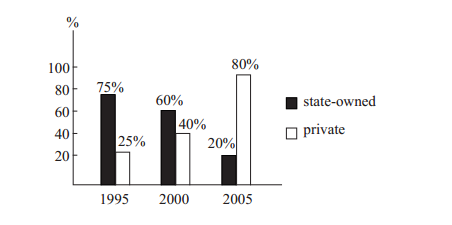 主要应试题型
Main Types of Composition in Exams
范文：
Ownership of Houses in a Big City in China
As can be seen from the chart, ownership of houses in a big city in China changed in the
past ten years. In 1995, 75 percent of the houses were state-owned. Five years later, the rate
of state-owned houses to private ones was 3 to 2. But from then on, the ownership of houses
changed rapidly and so far 80 percent of houses have been private.
What caused the changes? There might have been two main reasons. First, from 1995 up to
now, the people’s living standards have been improving. Most of them can afford to buy houses.
Second, most people do not save a lot of money in the bank for their children as their parents
did in the past. They want to have their own homes and enjoy life.
Such changes have had a great effect on the development of society. It does good to both the
citizens and the government.
(6) 下面的曲线图是我国2006年不同月份汽车事故分布示意图，请以 “The Number of
Car Accidents in 2006”为题写一篇文章。要求：
①描述不同月份汽车事故分布（ distribution）及总趋势。
②描述汽车事故的可能原因和对策。
③不少于100字。
主要应试题型
Main Types of Composition in Exams
从图中可看出，曲线图的横轴代表2006年的不同的月份，纵轴代表交通事故的数量。从
交通事故曲线图上可知，前八个月交通事故的数量有升有降。曲线图在八月份升到了最高点
（ 39），此后一直呈下降的趋势，十二月份降到了最低点（ 16）。可见， 2006年交通事故的数
量总体上呈下降的趋势。
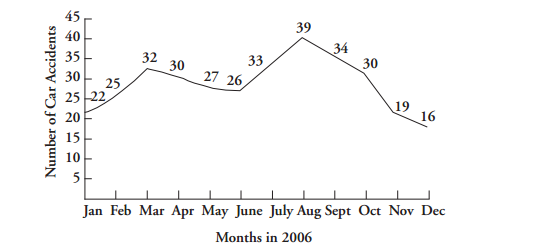 主要应试题型
Main Types of Composition in Exams
范文：
The Number of Car Accidents in 2006
From the graph, we can see that there were two peaks of accidents in 2006. One was in February with the number of 32. The other was in August with the number of 39, which was the highest point of the distribution line. From August, the number of car accidents had been decreasing till it reached the lowest point of the year in December. Two peaks occurred in spring and summer, the two seasons which had most of the year’s rain. Driving tends to be more dangerous in rainy days. Maybe the weather is the most important reason for car accidents. Be careful when you drive a car in rainy days.
Reference for teachers
The exercises in this section provide opportunities to practice writing with given information. Exercise 2 supplies the general idea of the composition and students need to write according to the ideas given. Exercise 1, 4, 5 and 6 give more information by providing topics for each paragraph and students need to write each paragraph according to the topics given. Exercise 3 gives topic to write and the key words and expressions to be used in the writing. Exercise 7 is a composition based on a graph given. Students need to analyze the graphs and provide comments about them.
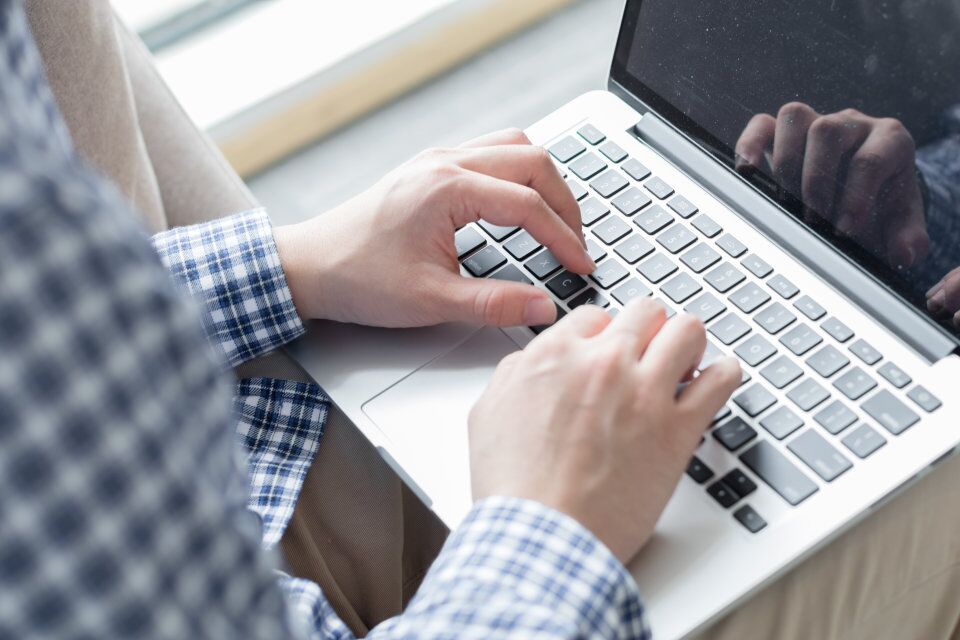 Write essays according to the instructions.
1) Directions: You are allowed 40 minutes to write an essay on “Knowledge or Experience”
within 250 words according to the given outline.
1. Some emphasize book knowledge;
2. Others stress practical experience;
3. Which one is more important? Give your reasons to illustrate your opinion.
Knowledge or Experience
Which is more important in life, knowledge from the books you read, or personal experience you gain in reality? The answer may vary from person to person. The young, educated may emphasize the former, and the old may stress the later. But in my opinion, they are of the same importance.
Experience is priceless. There is so much experience we need in careers, in life and even in academic studies. It helps one deal with the problems with ease and confidence.
Exercise
Experience, however, is limited in terms of time and space. For one thing, it is impossible
for anyone to experience all the important events and meet all the famous people. For another, as
the speed with which skills are obsolete and new problems crop up is unprecedented because of
the fast development of society, experience is far less adequate.
One way to compensate for it is to read books. From books you can not only trace back to
the wisdom of our antecedents, but keep up with the latest developments of science and
technology. To be sure, it’s secondhand experience. But it is the ideal supplement to our own
limited experience. Few of us can travel around the world, or live long beyond one hundred
years, but all of us can live many lives by reading books.
Both book knowledge and personal experience are essential. While experience makes one
more resourceful, book knowledge makes one more learned.
Exercise
2) Some people learn best when a lesson is presented in an entertaining and enjoyable way.
Other people learn best when a lesson is presented in a serious and formal way. Which way of learning do you prefer? Give reasons to support your answer. Your composition should be about 250 words, not including the words given. Remember to write clearly.
The Way Lessons Are Presented
 Some of us were brought up to think that classroom is a sacred place for learning and have become used to serious atmosphere in which lessons are presented in a serious and formal way. It is normal for them to think so and to do so, but I would prefer lessons presented in an entertaining and enjoyable way
Exercise
When a lesson is presented in an entertaining and enjoyable way, it does not mean that it is not serious and systematic. In fact, it is still serious because its purpose is still to impart knowledge and to impart knowledge in a more effective way. And to achieve this purpose, it has to be presented in a systematic way.
According to my own experiences, an entertaining lesson is easier to remember than a dry and monotonous one. Psychologically, this is because knowledge imparted in an interesting way can leave on our minds a deep impression with more associations. Consequently, what is stored in our memory can last longer and is easier to recall. For instance, if a profound philosophical truth is explained in detail and illustrated with an anecdote, both the truth and the anecdote will be stored in our memory.
In short, I prefer entertaining and enjoyable lessons because I feel they are better. But, I do not object to formal and serious lessons if some teachers are used to them.
Exercise
3) Write a composition on the topic “Is Failure a Bad Thing?” Your composition should be at least 100 words. Remember to support the main idea with details and make your conclusion.
Coherence is also important.
Is Failure a Bad Thing?
Failure is often considered a bad thing as it is the opposite of success. But in my opinion, failure is a good thing and a very important step leading to success.
Exercise
As the saying goes, ‘Failure is the mother of success’. Failure is the lesson we need to learn
before we can succeed. First, when we fail, we need to realize that there is something wrong
with what we have done, analyze the situation and make plan for the next time. Second, from the
failure, we understand ourselves better, which help to improve ourselves. Third, when we try it
again, we know what to pay attention to and will have better chance to succeed.
In a word, let’s face the failure, cheer up and try for success.
Exercise
4) For this part, you are to write a composition about “Advertisement” in three paragraphs.
You are given the first sentence of each paragraph and are required to develop its idea to complete the paragraph.
Advertisement
1. Advertisement appears everywhere.
2. Advertisement can be a service to people.
3. Advertisement also has its problems.
Advertisement
Advertisement appears everywhere. It is now an integral part of modern life. No matter if
you are at home, on the streets, in the shopping mall, in the train or even in the airplane, you can
always find advertisements. It is hard to imagine what life would be like without those advertisements.
Exercise
Advertisement can be a service to people. In a modern society where there is so much
information and products, it is sometimes very difficult to find the items we urgently need. By
reading the advertisement on television, watching the TV commercials or looking at the boards
in the train, we can acquire information about products and services which we may need.
Advertisement helps to connect customers and the producers and promote the flow of business. Advertisement also has its problems. First, some advertisements exaggerate the effects of
their products, especially medicines. It’s sometimes dangerous to people’s health if they take the
wrong medicine. Second, there are too many advertisements everywhere and it often creates
trouble for people.
Exercise
5) For this part, you are allowed 30 minutes to write a three-paragraph composition on the topic “My Favorite Program”. You should write in no less than 100 words and you should base your composition on the outline (given in Chinese) below.
 1. 我最喜爱的电视（或无线电）节目是……
 2. 这类节目的内容和特点；
 3. 我喜欢它的原因。
My Favorite Program
My favorite program is Classic Music which is broadcast on China National Radio every evening from 7 p.m. to 8 p.m. I listen to it after dinner every day and enjoy it very much.
Exercise
Classic Music is a program which plays a variety of classic music ranging from ancient times till
modern times. It not only has Chinese classic music, but also has western classic music. From
time to time, the program invites famous musicians to give background information about their
music and talk about their music life. It has also hosted music competition, which is very enjoyable.
There are three reasons why I like it. First, classic music makes me feel very relaxed,
especially after a busy day of work. Second, I can learn lots of music knowledge from this
program. Third, I have made some friends who also like music because of this program.
Exercise
6) For this part, you are allowed 30 minutes to write a composition on the topic “Why Do More and More Women Go in for Sports Nowadays?” You should write in no less than 100 words and you should base your composition on the outline (given in Chinese) below.
 1. 越来越多的妇女开始参加体育运动；
 2. 过去妇女不能参加体育运动的原因；
 3. 为什么会有越来越多的妇女参加。
Why Do More and More Women Go in for Sports Nowadays?
More and more women have taken part in sports and have made great achievements. You can find women in virtually every mainstream sports from football, basketball, volleyball to skating, skiing and snooker. They have become an important part of sports field.
Exercise
However, in the past, women were not able to participate in sports. There are two main
reasons. First, there was strong discrimination against women in the past in the social life.
Women were not supposed to do anything that would challenge men’s position and their roles
were like housewives mainly. Second, women did not have as much nutrition as men did and
they did not have the training to participate in the sports.
Nowadays, women have enjoyed great equality in all aspects of our life. This has given
them courage to come out of their home and engage in all kinds of social activities including
sports. They have made great contribution to China’s sports, especially Olympic course.
Exercise
7) 根据下面的曲线图，以“Car Explosion in China”为题，描述我国从 1996 年到 2006 年间私人拥有小汽车的情况，说明人们生活水平的变化和你的看法。字数不少于 100 字。
Exercise
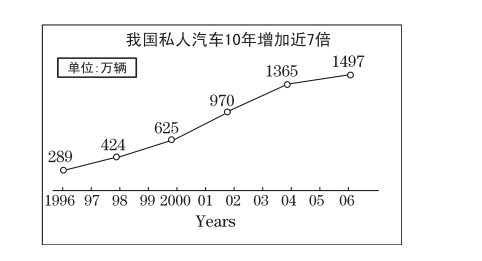 Car Explosion in China
As is vividly described in the graph above, great changes in car ownership have taken place
in China from 1996 to 2006. The number of private cars had accordingly increased nearly 7
times from more than 2 million in 1996 to over 14 million in 2006. What’s the reason?
There are two main reasons for these changes. To begin with, development in economy
plays a vital role in these years. The higher income results in Chinese people’s owning private
cars. What’s more, in modern society, time means money; many Chinese need a car to do
business on time.
In my view, however, the car explosion will constantly increase year by year, a large
number of social problems such as traffic jams, among other things, are turning up in nearly
every city in China.
Exercise
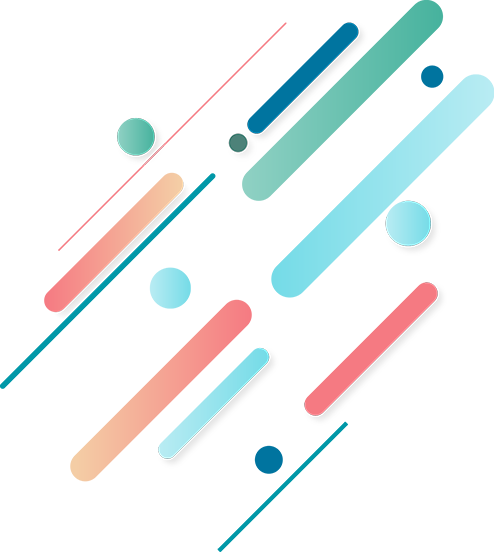 第2节
应试议论文的写作
Argumentative Essays in Exams
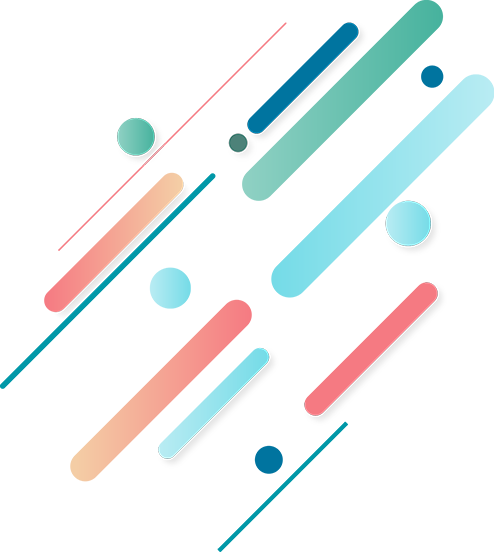 应试议论文的写作
Argumentative Essays in Exams
在各种英语考试中，议论文写作所占比例最大。因为在常见的几种文体中，议论文最能体现考生对某一问题发表看法的能力。这一节我们主要介绍应试议论文写作。
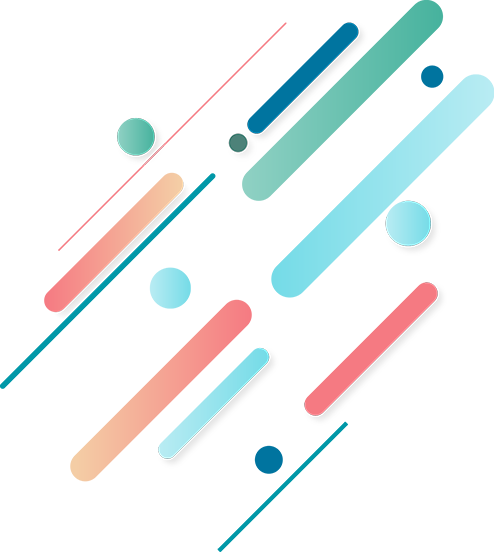 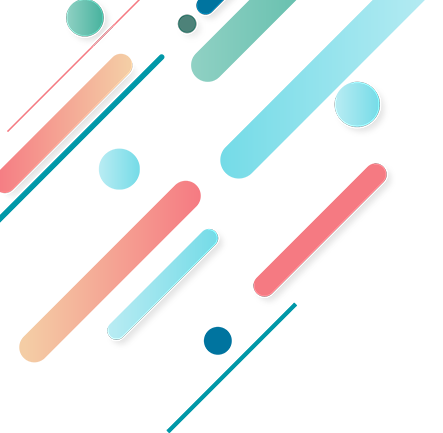 目录
CONTENT
2.4 分析型议论文写作 Providing Analysis
2.2 理由型议论文写作 Providing Opinion
2.3 比较型议论文写作 Providing Comparison
2.6 批驳型议论文的写作 Providing Argument
2.1 原因型议论文写作 Providing Reason
2.5 评论型议论文的写作 Providing Comment
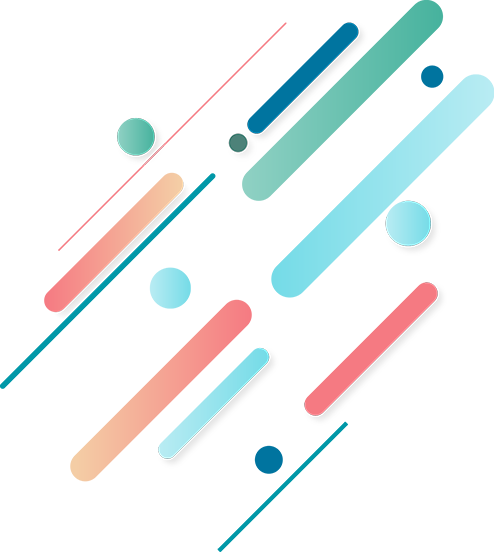 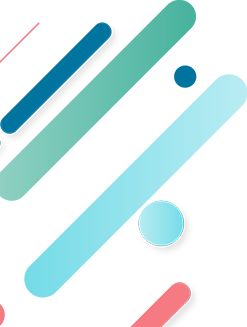 应试议论文的写作
Argumentative Essays in Exams
2.1 原因型议论文写作 Providing Reason
分析原因是英语议论文写作的常见题型，作文要求考生对某类社会现象或社会问题进行解释。例如下面的问题：
Why do today’s young people have difficulty in reading and writing?
Why is the world getting smaller and smaller?
Why has the divorce rate in China increased in recent years?
掌握原因型议论文里的一些常用句型对我们写作有很大的帮助。
用于开头的句型：
In the last few years, there has been a dramatic increase in the number of ...
In recent years, China has experienced a growing tendency in ...
引用资料时的句型：
According to a recent/new survey/study/research, the number/percentage of ... has almost
doubled/tripled/increased/jumped from 5% to 8%/decreased compared with ...
[Speaker Notes: 离婚率]
应试议论文的写作
Argumentative Essays in Exams
列举原因时的句型：
A number of/Several causes might contribute to/lead to/account for the phenomenon/
problem/sudden rise.
Part of the explanations for it is that ...
One of the most common factors/causes is that ...
... is also responsible for the problem.
Another contributing factor/cause is that ...
Perhaps the primary/fundamental factor/cause is that ...
用于结尾的句型：
We might do more than identify the causes/factors; it is important to take action to ...
The significance of ... is far-reaching; it might exerts a profound influence on ...
应试议论文的写作
Argumentative Essays in Exams
下面是一个原因型议论文写作的例子：
Directions: For this part, you are allowed 30 minutes to write a composition on the topic “A Boom in Adult Education”. You should write in no less than 150 words and you should base your composition on the outline (given in Chinese) below:
1. 现在许多成年人都利用业余时间去大学或夜校读书（现象）；
2. 出现这种成人教育热的原因是……
3. 结论。
范文：                                                  A Boom in Adult Education
Every Tuesday and Friday evening see Miss Li, my neighbor and a secretary in a company
rush home after a hard day’s work, gulp down her meals and then hurry out to catch the bus for
her English class. Miss Li’s case is not unique, and now more and more city adults spend their
leisure time trying to improve themselves at school or college.
[Speaker Notes: 增长]
应试议论文的写作
Argumentative Essays in Exams
There are a number of reasons for people to go back for their education. Some people, like Miss Li, are doing it to acquire another degree or diploma go far in society. To them more knowledge, or rather, more credentials mean more opportunities for better jobs and quicker promotion.
Other people, especially those who are laid off or out of employment go to vocational school to prepare to return to the job market. They are eager for new skills so that they can be qualified for the jobs in retail trade, administration, education and other service categories to which they are strange because most of them were blue-collar workers in the factory.
There are also people who come to take such courses as Chinese traditional medicine, painting, calligraphy and photography. With more free time people begin to fulfill their old dream of their heart’s desire.
Out of necessity or out of interest, people go back to school for the common goal—to improve themselves, and this boom in adult education, in turn, helps to raise the intellectual standard of the whole country.
应试议论文的写作
Argumentative Essays in Exams
2.2 理由型议论文写作 Providing Opinion
叙述理由的文章需要先对某问题或观点表明自己的态度和立场，然后再解释为什么要这么做，列举理由。例如下面的问题：
Why do I prefer to spend most of my time reading?
Why is teaching the job I like best?
Why is it a good place for you to live in?
请看下面的考题：
Fiction (such as novels and short stories) can teach us more about life than textbooks can.
Do you agree or disagree with this statement? Use specific reasons to support your view.
这个考题要求考生对某一观点表达是否同意，并用具体的理由支持自己的观点。
应试议论文的写作
Argumentative Essays in Exams
Fiction Teaches Us More
I agree with this statement because the comparison between fiction and textbooks concerns
what they can teach us about life, not about something academic or abstract. It is an obvious fact
that fiction contains much more life than textbook. In a novel for instance, there are different
characters portrayed in some definite settings of time and place. When we read the novel, we
follow the characters into a fictitious world in which there is everything that people can find in
the real world. The result is that we can experience all that the characters do and we enjoy the
advantage of having an omniscient view, able to see many things that we cannot see in the real
world.
In contrast, most textbooks teach us knowledge in various special fields, knowledge that
is abstract and academic. Some textbooks do teach us some truths about life, but they are only
guidelines that we may not able to appreciate.
应试议论文的写作
Argumentative Essays in Exams
Like fiction, a few textbooks of language and literature can teach us something about life, but they contain only some chapters or excerpts and thus are short and incomplete. In short, textbooks teach us far less about life than fictitious works because of their limitations in both content and quantity.
The other reason why fiction can teach us more about life is that we read much more fiction than textbooks. Because fictitious works are usually interesting, we read them whenever we have time to spare or get bored with our studies; and we often get so absorbed that we do not want to stop until the end. In contrast, textbooks are normally dull and we get tired of reading easily. As a result, we read much more of fiction and learn much more from it about life than from textbooks.
应试议论文的写作
Argumentative Essays in Exams
2.3 比较型议论文写作 Providing Comparison
比较型议论文通常运用比较手段来阐述自己的观点。例如下面的问题：
Where to live—in the city or in the country?
Do you prefer to live independently after marriage or continue to live together with your parents?
Which is your pastime—watching TV and listening to music or taking part in sports and games?
在具体写作比较型议论文时，对赞成的事物，其优点要多写详写，而对其缺点要少写，甚至略过；对反对的事物，其优点要少写略写，一笔带过，对其缺点则要不惜笔墨，大写特写。这样处理，作者的观点才能得以体现。
[Speaker Notes: Pasttime 娱乐 消遣]
应试议论文的写作
Argumentative Essays in Exams
比较型议论文常使用以下句型：
用于文章开头的句型：
With the advent of/development of/the improved standard of ..., ... plays an important role/
part in our daily life.
Increasing attention is drawn/called to ...
While it is commonly/generally/widely believed/accepted that A ..., I believe B ...
用于进行比较时的句型：
Studies/Researches/Experiments show/demonstrate/reveal that ...
On the contrary/On the other hand, the advantages of B ...
... far outweigh/carry more weight than advantages of A ...
Although B fails to/can not ..., few things can be compared with/match/equal to B in terms
of ...    The advantage/significance of B is more than ...
应试议论文的写作
Argumentative Essays in Exams
比如下面的考题：
Directions: Write a composition on the topic “Large Companies and Small Companies” in 30 minutes. You should write in no less than 120 words and base your composition on the outline (given in Chinese) below. 
1) 大学毕业后有的人希望在大公司工作；
2) 有的人则认为在小公司工作更能锻炼人；  
3) 我的看法。
范文：
Large Companies and Small Companies
Upon graduation from college, young men and women face the first choice in their career life: to go to a large company or a small one? Although many graduates are attracted by the prestige of large companies, I believe the small ones will afford more chances of success and more opportunities to develop your ability.
应试议论文的写作
Argumentative Essays in Exams
There are two basic differences between the large and small enterprises. First, working in the small company you operate primarily through personal contacts; you have more chances to develop your communication ability and the ability to handle various kinds of personalities. In contrast, in the large company there are established policies and fairly rigid procedures. Even the man at the top is only a cog in a big machine: you needn’t make any decision and can’t see the effect of your work. Second, in a small business you are normally exposed to all kinds of experiences and expected to do a great many things without too much help or guidance. Thus, you may acquire much more skills and experience, and develop the ability to handle different, complicated things. But in the large corporation, since you are normally taught one thing and limited to one procedure, you may not improve yourself year after year.
Obviously, if you want to gain more experience and ability needed in business organizations and to become an excellent manager or executive in your future career, working in a small company is your best choice.
应试议论文的写作
Argumentative Essays in Exams
2.4 分析型议论文写作 Providing Analysis
分析型议论文主要是判断和分析所讨论事物或观点的性质。具体地说就是阐述其重要
性、正确性、必要性或荒谬性、危害性等。例如下面的作文题目：
The importance of making cities greener;
The harmful effects of heavy exposure to TV.
分析型议论文的常用句型如下：
One of the benefits derived from/harmful effects on ... is ...
To have a better/full understanding/appreciation of ..., we may look at/turn to ...
There’s hardly a man or woman who doesn’t ...
Another benefit/effect is concerned with/relates to ...
A good case in point/typical example of this is ...
Of all the benefits, none has been/nothing is more significant than/as significant as ...
Thus, it can be seen that ...
[Speaker Notes: 绿化的重要性，大量曝光的坏处]
应试议论文的写作
Argumentative Essays in Exams
请看下面的考题：
Directions: For this part, you are allowed 30 minutes to write a composition on the topic
“My Views on Examinations”. You should write in no less than 120 words and
base your composition on the outline (given in Chinese) below:
1) 现在普遍用考试来衡量学生的成绩；
2) 考试可能带来的不利影响；
3) 我对考试的看法。
范文：
My Views on Examinations
In most schools and colleges the examination is used as a chief means of deciding whether
a student succeeds or fails in mastering a particular subject. Although it does the job quite
efficiently, its side effects are also enormous.
应试议论文的写作
Argumentative Essays in Exams
The most undesirable effect is that examinations encourage bad study habits. As the examination score is the only criterion for his or her academic performance, a student is driven to memorize mechanically rather than to think creatively. Examinations do not motivate students to seek more knowledge, but to restrict their reading; they do not enable students to study consistently throughout the semester, but to induce cramming during exam week. Examinations also lower the standards of teaching. Since teachers themselves are often judged by examination results, they are reduced to training their students in exam techniques. And no subjects can be taught successfully merely through being approached with intent to take examinations. 
Actually, few of us admit that examinations can contribute anything really important to the students’ academic development. If that’s the case, why can’t we make a change and devise
something more efficient and reliable than examinations?
应试议论文的写作
Argumentative Essays in Exams
2.5 评论型议论文的写作 Providing Comment
请看下面的考题：
Directions: For this part, you are allowed 30 minutes to write a composition on the topic “The Development of a Private Car”. You should write in no less than 120 words and base your composition on the outline (given in Chinese) below:
1) 小汽车开始进入中国普通家庭；
2) 小汽车带来的方便和舒适；
3) 小汽车带来的交通和污染问题；
4) 我的看法。
范文：        The Development of a Private Car
With the increase in the general standard of living, some ordinary Chinese families begin to
afford a car. Yet opinions of the development of a private car vary from person to person.
应试议论文的写作
Argumentative Essays in Exams
Some claim that there are many advantages in possessing a car. It gives a much greater
degree of comfort and mobility. The owner of a car is no longer forced to rely on public
transport, such as buses or taxies. With a car one can go wherever he likes when he wants, so
much so that he can enjoy his leisure to the full by making trips to the countryside or seaside on
the weekends, instead of being confined to his immediate neighborhood.
However, others strongly object to developing private cars. They maintain that as more and
more cars are produced and run in the street, a large volume of poisonous gas will be given off,
polluting the atmosphere and causing actual harm to the health of people. In fact, private cars
contribute to traffic congestion so greatly that advantages gained in comfort and freedom are
often cancelled out by the frustration caused by traffic jams.
Whether private cars should be developed in China is a difficult question to answer. Yet the
desire for the comfort and independence a private car can bring won’t be eliminated.
应试议论文的写作
Argumentative Essays in Exams
批驳型议论文主要是对某一观点或做法进行批评与驳斥。在这种类型的作文中，考生
往往看到这样的题目： Should Capital Punishment Be Abolished?
Does Money Mean Everything?
My view on Forced Retirement Policies
也就是说，要求对这些有争议的问题所反映出来的作者认为不正确的看法进行批评，
然后阐述自己在这方面的看法和观点。
请看下面的考题：
Directions: For this part, you are allowed 30 minutes to write a composition on the topic “Is Stress a Bad Thing?” You should write in no less than 120 words and base your composition on the outline (given in Chinese) below:
1) 有的人害怕压力；
2) 有的人认为压力并不是一件坏事；
3) 我的看法。
2.6 批驳型议论文的写作 Providing Argument
应试议论文的写作
Argumentative Essays in Exams
范文：      Is Stress a Bad Thing?
“I can’t bear the pressure and competition,” explained a friend of mine when asked why he decided to quit his highly-paid but demanding position in his company recently. My friend may have his own reasons, but I don’t think his decision is wise in reality. It’s true that my friend’s case is not unique. In the last few years quite a number of men and
women have chosen to do something less competitive to have a comfortable and easy life. They are afraid that the stresses and strains of work will rob them of joy and happiness and do them harm both physically and mentally. In fact, however, stress isn’t the bad thing it is often supposed to be. Unless it gets out of control, a certain amount of stress is vital to provide motivation and challenge, and to give significance to an otherwise meaningless, idle life. People under stress tend to express their full range of potential and to actualize their own personal worth—the very aim of a human life.
Stress is a natural part of everyday life and there is no way to avoid it. What we can do is to develop our adaptive abilities to deal with it rather than to escape from it.
Reference for teachers
The exercises in this section ask students to write argumentative essays which appear in English exams. In these exercises, students need to compare two opinions, analyze the argument, and choose to support one opinion or comment on a phenomenon. All the exercises give some topics for students to write on. Note that the exercises here require students to write between 120 words and 150 words, which is often seen in English exams.
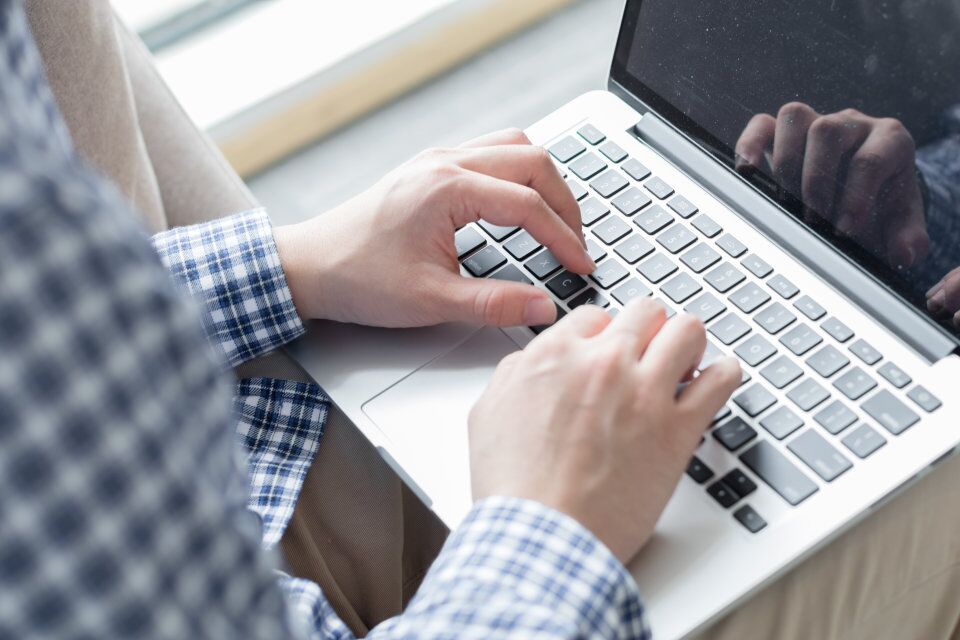 Write argumentative essays according to the instructions.
1) Directions: For this part, you are allowed 30 minutes to write a composition on the topic
“Which Mode of Travel Do You like?” You should write in no less than 150 words and base
your composition on the outline (given in Chinese) below:
1. 有的人喜欢参加旅行社旅游（ package tours）；
2. 有的人喜欢自己独立行动（ travelling on one’s own）；
3. 比较这两种旅游方式，我喜欢的是……
                          Which Mode of Travel Do You like?
With the general standard of living improving and the free time becoming longer, more and more people are able to make a holiday trip to places of interest. While many like to join package tours for convenience, I prefer to travel on my own.
Exercise
I like travelling on my own not only because it costs much less but because it gives a great degree of independence and freedom. Travelling on my own, I’m my own boss. I can decide when to start on my way, where to linger a little longer and which spot can be skipped over to save energy or time for another spot. I can always adjust my plan. On the contrary, in a package tour you’re deprived of as much freedom as in a military base. At the sound of the whistle, you have to jump up from a sound sleep and, with heavy-lidded eyes, hurry to the gathering place where you are collected and counted to board a coach. At the sight of the little flag waving, you must immediately take yourself away from the scenes you are marveling at and follow the guide whose sole interest is to cover all spots according to the strict schedule, regardless of the weather or your health condition.
It’s true that you may encounter inconveniences if you travel individually, for instance, getting accommodations for the night and finding a place for meals. But nothing can be compared with the freedom which is vital to a person who takes a holiday trip mainly to escape from constraints of his or her routine life.
Exercise
2) Direction: For this part, you are allowed 30 minutes to write a composition entitled “Beliefs”. Your composition should be at least 120 words and contain the following information.
Outline:
 1. Importance of having a belief;
 2. Different beliefs will lead to different results;
 3. Conclusion.                                          
Beliefs
 Belief, a creation of human’s wisdom, always plays an important role in human’s society. As a saying goes: “If one’s mind is full, it won’t be filled in with any bad idea.” Anyone who has strong beliefs can enjoy a colorful life. Otherwise, he will lose himself in his way of life.
Exercise
Beliefs are so important that it can change one’s fate. Two little mice fell in a bucket of cream. The first mouse quickly gave up and drowned. The second mouse wouldn’t quit. He struggled so hard that eventually he churned that cream into butter and crawled out.
Obviously, the latter mouse is the one who has his own beliefs. There are always hopes in his eyes that encourage him to fight. He never gives up when he is in some difficult situations. Because the optimist see the opportunity in every difficulty, while the pessimist see difficulty in every opportunity. The first mouse is one of these kinds of pessimists. He holds no belief in his life and becomes the slave of his fate.
Thus, it can be seen that one with firm beliefs is likely to get successful and master his own life.
Exercise
3) Directions: For this part, you are allowed 30 minutes to write an essay in no less than 120 words and contain the following information. 
1. Newspapers and magazines have special interest in the private lives of famous people.
2. How can you explain it?
3. What effect it will have on the people being exposed?
4. And what is your opinion of it?
                                   Privacy of Famous People
In recent years, many newspapers and magazines focus on the activities of film stars, pop singers and some other famous men and women. Reporters disguise their identities, infiltrate the subject’s business and family, or even bug and wiretap them—to get the news by whatever means are necessary.
Exercise
It is not difficult to explain the reason for their surprising amount of interest in famous
people’s lives. They are in the spotlight, renowned or notorious; they are the topic of ordinary
people who like to know everything about them. To satisfy their curiosity, or “the people’s right
to know”, journalists often find it their duty to report their activities. Moreover, what matters to a
newspaper or a magazine is the number of readers. A large readership means the rise in the
circulation of their publications, hence a huge profit. Since film stars and pop singers are
newsworthy figures, and their stories draw far more attention than those of other people, it is
natural that the press tries to attract them to buy their magazines by featuring private lives of
famous people.
Exercise
However, those exposed people can be severely injured by such press attention. Sensational
stories about their private lives cause great unhappiness to them. To escape reporters, they can’t
even lead a normal life. Sometimes their lives will be in danger. For example, Princess Diana
died in a car accident as she attempted to escape photographers in a chase through Paris.
Famous people are also citizens. They have the right to keep their own privacy like ordinary
people—the basic right which should be respected, protected and guaranteed by our laws in
whatever circumstances.
Exercise
4) Directions: For this part, you are allowed 30 minutes to write a composition on the topic
“Should Women Return to the Kitchen?” You should write in no less than 150 words and
base your composition on the outline (given in Chinese) below:
1. 当今社会，失业和下岗人数不断增加；
2. 有人认为妇女回归家庭是一个解决办法；
3. 我的看法。
Should Women Return to the Kitchen?
The traditional belief is that a woman’s place is in the home and that a woman ought not to
go out to work after marriage. Now once again we hear such words.
Exercise
People who hold the view base their argument on two assumptions. First, since nowadays jobs are scarce and unemployment rates are higher, if women returned to the kitchen, there would be more jobs available to men. Second, the majority of female workers earn a little, only one-fifth of their male counterparts, who may earn a little more if their wives stay at home devoted wholly to children and housework. But they fail to notice that deprived of work, most women will suffer unspeakable boredom and misery. For most women, work is not only a means of earning a living, but more importantly, the focus of their lives and the source of satisfaction, and the absence of work tends to exert a harmful effect on their psychological well-being.
Furthermore, the withdrawal from employment to complete domesticity means the loss of certain social status that women have now enjoyed after many years of struggle. It should be recognized that the current frequent occurrences of brutality, desertion and divorce are to some extent attributed to the fact that they have no say in the matter of finance.
Women should not return to the kitchen, for we cannot afford to waste the wealth of their talent in their contribution to society and to risk losing the social status they should have.
Exercise
5) Some people think that family is the most important influence on young adults. Other
people think that friends are the most important influence on young adults. Which view do
you agree with? Use examples to support your position.
The Most Important Influence on Young Adults
Of the various factors that can have influence on young adults, the family and friends stand
out most. But there is disagreement on which of the two is the most important of all factors. My
view is that in most cases, it is friends who have the most important influence on young adults.
According to social psychologists, when children become young adults, they undergo some
psychological changes. When they are younger, children love their parents so much that they
simply adore them, imitating their speeches and behaviors and trying to learn everything from
them eagerly.
Exercise
As they become older, however, they begin to see that their parents are not as perfect as they thought. By the time they are adults themselves, they have changed so much that they take their parents as equal adults belonging to a different and out-of-date generation.
Consequently, they go out more often and the influence of their parents begins to decrease.
Those whom they are associated with most are those who are of the same generation. At this stage, they may not be able to find new idols, but they certainly influence each other in many aspects. They may also be influenced by many other factors in the outside world, but, comparatively speaking, the influence on them comes mostly from those around them—young people who are their friends.
Of course, not all children change in this way. Some of them may still stick to their parents, or even their elder sisters and brothers; and some may turn to their teachers. But, generally speaking, at a certain stage, friends are the most important influence on young adults.
Exercise
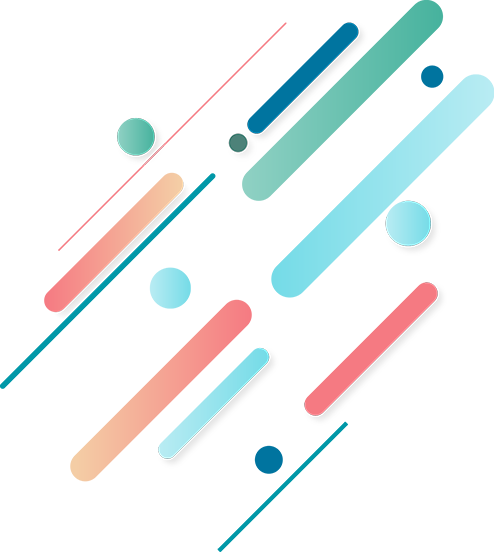 第3节
应试写作的步骤和技巧
Steps and Techniques in Exam Writings
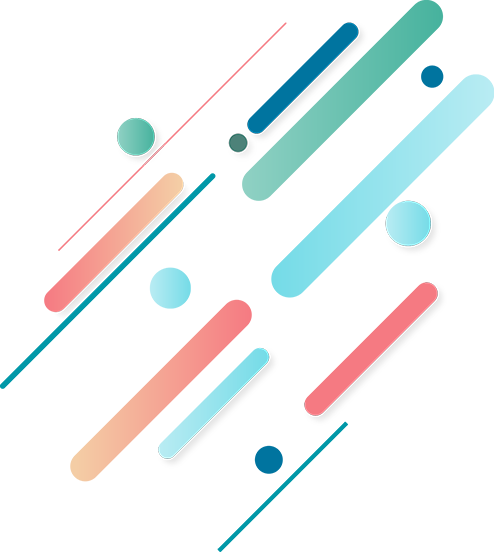 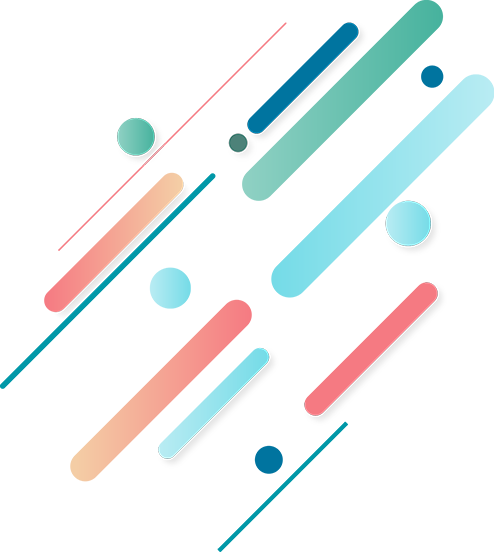 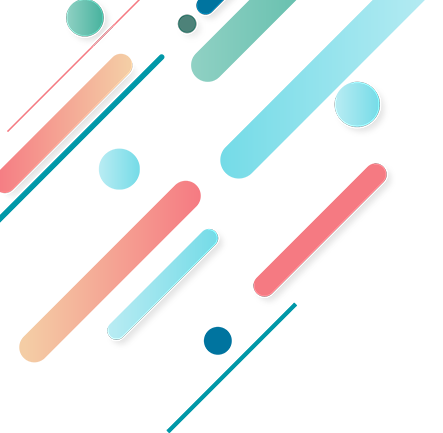 目录
CONTENT
3.1 应试写作的主要步骤 Steps in Exam Essay Writing
3.2 应试写作中需要注意的几点 Issues to Pay Attention to to
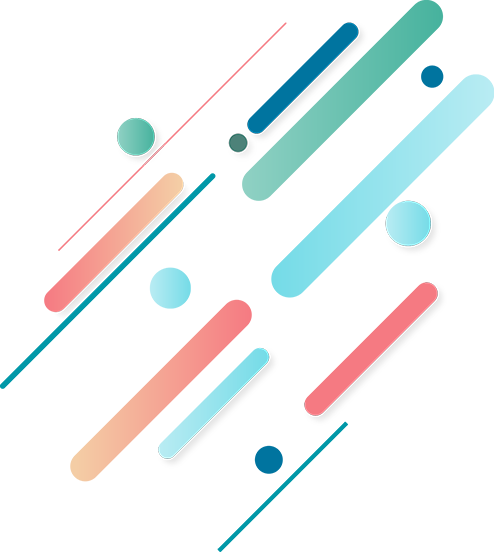 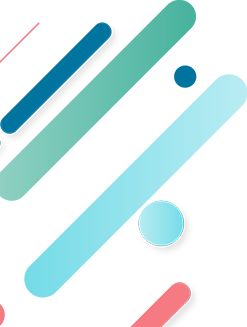 应试议论文的写作
Argumentative Essays in Exams
3.1 应试写作的主要步骤 Steps in Exam Essay Writing
写文章的步骤和建房子相似，建房子先是构思式样，然后设计结构，接着动手施工。
写文章的过程也包括立主题、写提纲和动笔写三大阶段。为了叙述方便，我们可将应试写
作分为五个步骤。
1）审清题目（identifying the topic）
看到作文题后，首先要审清题目：认真分析题目所包含的内容和信息，判断出命题者
的意图，考虑可能运用的各种写作手法，把握好题目的中心思想。这里所说的审题，其内
涵较广，不仅指对作文题的审视，也包括审视写作提示、主题句、图表以及对作文字数的
要求等。
应试议论文的写作
Argumentative Essays in Exams
审题一般采用分析的方法。文章题目都是由词和词组构成的，审题时首先要对这些语
言成分一一分解，弄清每个词和词组的含义，辨明词语之间的关系，最后把握题目总的精
神和要求。审题一旦出现偏差，就会“差之毫厘，谬以千里”。例如在一篇题为 “Women and Sports”的作文中，其中有一个主题句为：“Women in many countries participate in a
growing number of sports.” 显然，写作的内容应该围绕“妇女参加体育运动”展开，可列
举妇女参加的某些体育项目来发展主题句。但竟然有学生这样写：“Sports help people to
live happily. They help to keep people healthy and feeling good. When they are playing games,
people move a lot. This is good for their health.” 表面上看谈的都涉及“体育”，但明显偏离
了“妇女参加体育运动”这一中心思想。这样的写作得分率是极低的。
应试议论文的写作
Argumentative Essays in Exams
2）构思选材（thinking hard and collecting information）
构思是执笔行文的先导和基础，没有构思就仓促动笔，十有八九会走弯路。构思，可
以帮助作者理清思路，使作文有章可循，有理可依。作者要针对文章的主题思想和具体要
求，发挥联想，对文章的整体布局进行通盘考虑，再进行取舍，利用连接技巧，使写出的
文章切题达意，首尾连贯，结构合理。
构思时要注意：思路要开阔，想象力要丰富。例如看到“ Why we study English?” 这
一作文题时，你可能首先会想到自己学英语的重要性，如要看外文资料，拿到毕业文凭，
要找一个好工作等，这就显得比较狭隘。应该进一步拓宽思路，想到英语是一种国际通用
语，广泛使用于对外经贸洽谈、文化交流、通讯传播等领域，由此更能概括出英语学习的
重要性。选材是在写作意图的驱动下，有目的、有方向地搜集写作素材的过程。在选材的同时，作者要以一定的观点和方法作指导，对材料进行消化、理解，最后对材料作出取舍。
应试议论文的写作
Argumentative Essays in Exams
3）草拟提纲（making an outline）
提纲是写作的计划。在正式写作之前，对文章从内容到结构有明确而清晰的筹划，才
能保证作文既紧扣主题，又有条不紊。所谓“磨刀不误砍柴工”，写提纲好比磨刀，它是
关系到一篇文章成败的重要环节。
提纲并非一定要规范化。各人写提纲的方式不尽相同，甚至有人只打腹稿而不动手写
提纲也能写出好文章。但是，初学写作者最好还是列出提纲，应试写作更应如此。由于应
试写作时间短，心情又紧张，从谋篇布局到段落结构都不可能像平时训练那样去斟酌。在
这种情况下不可能也不必要写出详细提纲，可以先将能想到的与题目相关的内容列出来，
然后将它们分类、筛选，挑出其中重要的若干条，并按一定的逻辑顺序排列。在此基础上
建立提纲就是水到渠成的事了。
应试议论文的写作
Argumentative Essays in Exams
4）写作初稿（drafting）
在构思选材和列出提纲的基础上应及时动笔写作。由于考试受时间所限，不大可能先
写出初稿再重抄一遍，应力求一次性写作成功。这就要求作者既要写得快，又要写得准
确、工整、美观，不能过多涂改，避免返工。在写作时，要根据题型、题意、写作要求等
信息，确定文章的层次和段落安排；要突出文章的主题，所有句子都要围绕主题展开；正
确使用句子结构、修辞和表达方式，确保句子多样化；按英语的习惯表达思想，切莫把英
语和汉语按“对号入座”的办法逐字译写；尽量使用自己熟悉的单词、句型和表达方式，
避免生搬硬套。
应试议论文的写作
Argumentative Essays in Exams
5）检查修改（revising）
修改是写作过程中必不可少的一个环节。修改文章，因文而异，没有固定的模式。有
人说修改不外乎增、删、改、调四字。其实，这四个方面并不能完全概括修改的范围。一
般来说，修改主要应着眼于内容，其次才是形式。不整理树干，光修剪枝叶的本末倒置的
修改方法是不可取的。一般来说，修改的重点应放在订正观点，增删材料，调整结构，润
色语言等方面。
应试议论文的写作
Argumentative Essays in Exams
3.2 应试写作中需要注意的几点 Issues to Pay Attention to
1）要避免跑题
写作之大忌莫过于跑题，因而，文不对题的作文失分最严重。跑题往往表现为文体与
要求不和、内容与要求不和、忽略细节要求等。因此，考生应仔细审题，并抓住所要表达
的各个内容要点，切不可捕风捉影、粗枝大叶。为慎重起见，审题时首先要弄清题目的主
要内容是什么，然后再考虑该用什么形式来表达，是书信、日记还是通知、小故事等等，
要做到心中有数。
2）要避免层次不清，前后脱节
审完题后，考生最好能迅速地列出要点。在这个过程中，要考虑一下先写什么，后写什么，句与句之间、段与段之间最好能使用一些能清晰表达逻辑结构的连接词或句子，如 fist of all， above all， secondly， next， besides， in a word， at last， the most important point is that等等，使文章过渡自然、流畅，做到前后连贯、层次分明、有条不紊。
应试议论文的写作
Argumentative Essays in Exams
3）要避免喧宾夺主，画蛇添足
书面表达必须严格按试题给出的要求去写，需要表达的内容要点不可偷工减料、随便
删减，也不能随意增添。要避免把次要的内容当作主要内容来写，主次不分。切不可凭自
己的想象任意发挥，下笔千言，离题万里，把没用的内容写了很多，却漏掉了规定的内
容、要点。有的考生把没有必要写的东西写得过多，超过了规定字数，结果弄巧成拙，反
被扣分。
应试议论文的写作
Argumentative Essays in Exams
4）要避免生编硬造，表达不清
有些考生常常不顾英语语法的表达习惯，自行编出一些貌似正确，实则错误的词组
或句子。例如：想表达“我不知道要怎样对付那台收音机”时，会写出“I don’t know
how to do with the radio”这样的句子，而正确的表达应是“I don’t know what to do with the
radio”。为了表达准确，在写英语句子时要尽量避免语法、词汇及拼写方面的错误。使
用动词时，应注意语态、时态在人称和数上与主语的一致；应注意名词使用中的单、复数
问题；是否要用冠词以及介词的搭配问题等。使用复合语句时尤其要注意关联词的适当应
用，如because， although， no matter， not only ... but also...等等。
应试议论文的写作
Argumentative Essays in Exams
5）要避免不做检查，草草结束
写出来的东西，很可能有不正确、不恰当的地方，因此在答题结束时，至少应从以下
几个方面认真检查：
a. 对照题目要求，检查是否全部要点都已包括进去，有无遗漏或误解；
b. 文体格式是否正确规范；
c. 词语使用是否合适，有无语法与用词上的错误；
d. 单词拼写、字母大小写有无错误，标点符号有无遗漏或用错等等。
Reference for teachers
The exercises in this section provide further practices for exam writings. Exercise 1 is a
writing task based on the graph given. Some of the information has been given in Chinese. Note
that students need to write in about 100 words. Exercise 2 is designed to practise argumentative
writing based on the given outline. Exercise 3 asks students to choose an opinion to support.
Note that in both Exercise 2 and 3, students are required to write more than 250 words.
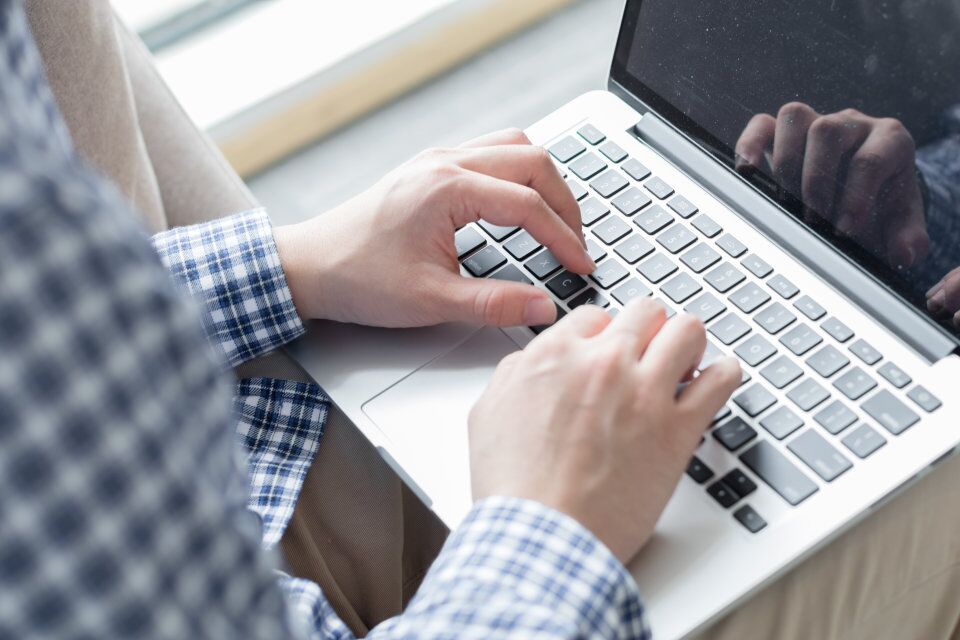 Write essays according to the instructions.
1) 受某英文报纸的委托，你最近对高中生的英语阅读兴趣做了一次调查。请根据以下信息，用英语为该报写一篇 100 字左右的短文。
调查内容：在新闻、故事、科普、学习方法四种英文文章中，学生最喜欢哪一种
调查范围：湖北省的 10 所中学
调查对象：高中生
调查人数：1000
调查方式：访谈
调查结果：（见下图）
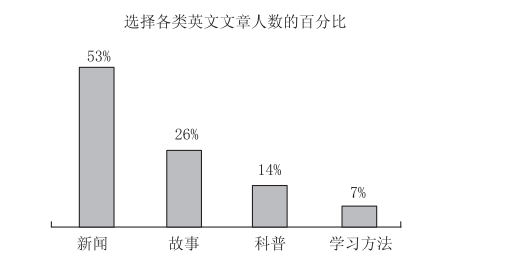 Exercise
Reading Interests of Senior Middle School Students
Recently, a survey has been done to find out the reading interests of senior middle school
students. In this survey, one thousand senior middle school students from ten schools in Hubei
Province were interviewed. They were asked which they liked reading most among the four
categories of English articles, namely, news, stories, popular science articles and articles about
learning methods.
The survey shows that more than half of the students like to read English news most.
Twenty-six percent of the students say that English stories are their favorite. Only seven percent
of the students are most interested in reading English articles about learning methods. However,
the number of students who enjoy reading popular science articles doubles that of those who
prefer reading articles about learning methods.
Exercise
2) Directions: You are allowed 40 minutes to write an essay on the topic “Going Abroad for
Studies” in no less than 250 words according to the given outline.
1. Going abroad for studies costs a large sum of money.
2. But even so it attracts many young people.
3. Do you like to join them if you have an opportunity? Why? Give your reasons.
Going abroad for Studies
The other day I announced that I would go abroad for further studies right after my college
education. My decision evoked the immediate objection of my family: Why? Why should I
borrow a huge sum of money for overseas studies while I might receive the same education at
home at a relatively low cost? My answer is: in addition to knowledge, I can gain experience that
those who stay at home will never have.
Exercise
First, experience is the opportunity for the real-life use of foreign languages. While a person can study a foreign language at home, the effect can never be compared with constant use of the language in academic and everyday life. There is no better opportunity to improve second-language skills than living in the country in which it is spoken.
Second, living and studying abroad offers me a different perspective of the world. On a university campus, foreign students are likely to encounter their counterparts from different countries and areas and are exposed to different ideas and values. This helps me to have a meaningful understanding of different societies and inevitably sees my own country in a new light.
Third, overseas experience, frustrating and painful as it may be, is helpful. A person going abroad for study often experiences much more difficulty—difficulty in adapting to a new culture and in dealing with all problems alone. Yet, the difficulty, coupled with the frustration brought by culture shock, is a rewarding experience for one’s future life and development of personality. 
Although going abroad is expensive and perhaps painful, the payoff is worthwhile.
Exercise
3) Directions: Read the following statement and write an essay in no less than 250 words to
show your agreement or disagreement.
People are never satisfied with what they have. They always want something more or
something different.
People Are Never Satisfied
I think the statement is true. It is human nature to seek more and to want something different. There are many instances in our daily life that can verify this.
We can take human’s basic need for food as an example. When a man is starving, his greatest desire is to have something to eat, anything that is edible. After this basic desire is satisfied and when he no longer worries about his next meal, he will feel that his food lacks quality. After this problem of quality is solved, he will complain that his meal lacks variety of taste. He wants better and better meals that keep changing and his desire can never be satisfied.
Exercise
Other human desires follow the same pattern. We do not want to wear the same clothes all the time and we want better and better cars. Soon after we have bought a color TV set to replace the quite new black and white one, we wish to have a bigger and better color TV set. Of course not all human beings are the same, but we reveal these insatiable desires in different ways. For instance, some people try to climb up socially or politically all the time. They never feel satisfied even though others feel that they have succeeded. It is just like man’s desire for money, which can never stop.
Good or bad, this human nature has been the impetus to the development of human society. Markets have flourished because we want more and better goods. The development of science and technology has never stopped because of our desire to discover more and more. And social and political organizations have been improved constantly owing to our endless demand for a better place to live in. If man has been easily satisfied, the human society would still be at primitive stage.
Exercise
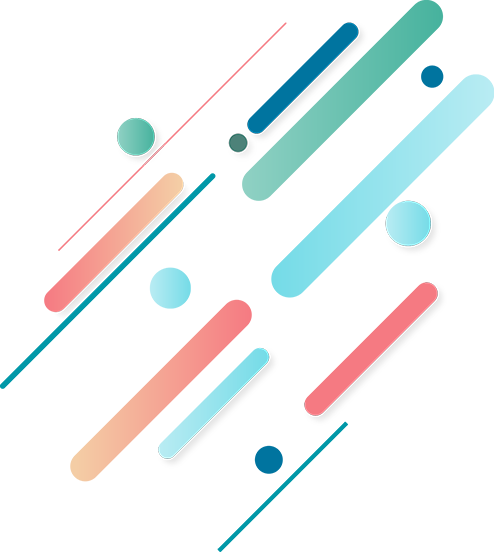 补充 1
大学英语四级写作
Composition in CET4
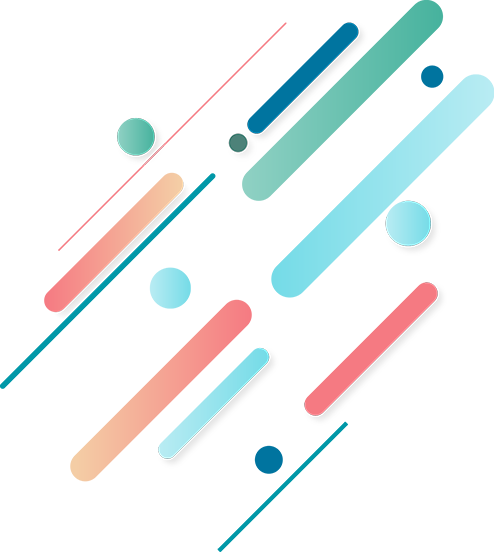 考核的要求
要求学生能用英语描述个人经历、观感、情感和发生的事件等；能描述简单的图表和图画；能就熟悉的主题发表个人观点；能写常见的应用文；能根据提纲、图表或图画等提示信息作简短的讨论、解释和说明。中心思想明确，结构基本完整，用词较为恰当，语句通顺，语意连贯，能运用基本的写作策略。能在半小时内写出不少于120词的短文。
考核的技能
写作部分考核学生就熟悉的话题和情景英语进行书面表达的能力，要求考生在规定的时间内根据所给提示写出一篇短文。写作部分考核的技能如下：
A：思想表达
01 表达中心思想
02 表达重要或特定的信息
03 表达观点、态度等
考核的技能
B：篇章组织
04 围绕所给的题目叙述、议论或描述，重点突出
05 连贯地组句成段，组段成篇
考核的技能
C：语言运用
06 运用恰当的词汇
07 运用正确的语法
08 运用合适的句子结构
09 使用正确的标点符号
10 运用衔接手段表达句间关系（如对比、原因、结果、程度、目的等）
考核的技能
D：运用写作策略
11 运用合适的写作策略帮助表达
评分方法
四级和六级作文评分均采用总体印象评分方式。作文满分15分，分为五个档次：14分档（13-15分）、11分档（10-12分）、8分档（7-9分）、5分档（4-6分）和2分档（1-3分）。
四级和六级采用相同的档次描述。每次阅卷时，参照档次描述分别确定当次考试四级和六级个档次的评分样卷。阅卷员经过培训后参照评分样卷对考生的作文答卷进行评分。
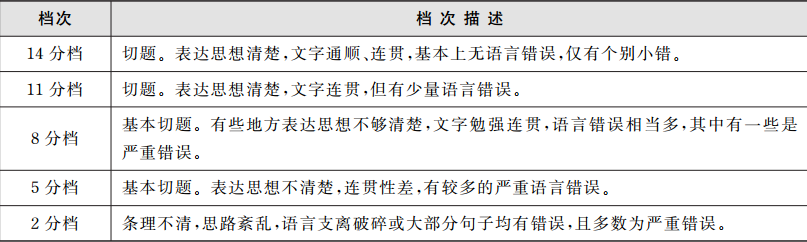 作文类型
(一) 问题解决型作文

在写作的时候要围绕三个步骤来展开，首先是根据题目提出文章要讨论的问题：其次是针对这个问题分析它出现的原因以及带来的后果：最后就是提出解决问题的措施。做到这些，一篇问题解决型作文就大功告成了。

(二)正反论型作文  

正反论型的作文在英语考试中是经常考查的一种， 这种作文写作的模式基本固定，通常要求考生首先提出题目中给出的论点并阐述针对这个论点其中一方的观点；其次是阐述另方的不同观点；最后提出考生自己的观点。
(三)图画或图表作文
图画作文
1.不要忘记描绘图画的内容。
2.提炼出图画内容的主旨，要么是积极向上的好事，需要我们领悟和执行；要么是消极负面的坏事，需要我们理性分析看待。
3.给出一些看法和建议。主题如果是正面的，可以关注taking action (采取行动)及innovation (创新)等等。

图表作文
1.第一段描绘图表内容。
2.提炼主旨和论述。
3.提出个人观点，预测图表趋势，友善建议提醒。可以关注市场经济发展(各个行业发展趋势)、文化教育类(出国留学：学生就业择业)、社会负面问题(人口老龄化)、环境资源以及交通事故等话题。
(四)应用文

应用文类的作文写起来相对比较容易，其最常见的考查形式是书信写作。书信一般都是围绕写信人找收信有什么事或要求、传达什么信息等内容展开的。所以在书信的开头考生要说清楚写信的目的，然后根据题目给出的内容提示扩充题干或提纲，最后还要表明自己期待对方的回信等。

应用文的评分除了关注语言、结构、内容这三项主要评分标准之外，还特别注意格式和拼写，因为常涉及专有名词，这些都需要考生留意。另外，也要同时关注通知、失物招领、备忘录等，这些都要加强复习。
真题回顾
真题回顾
从考查内容上看，近几年四、六级写作题目贴近大学生的实际生活并与社会热点密切相关，重在考查考生的实际写作水平和考生对社会热点的敏感度。因此，考生要切实提高写作水平，对于描写、记叙、说明、议论等写作手法都要掌握。

四级写作倾向于考研类的短文和应用文写作等。图画作文涉及的内容大多与手机、上网、网络交流、网络教育、家长和孩子择校等话题相关，属于现象类的话题。它们通过图画体现一些社会现象， 要求对其做出分析，包括过度使用手机对生活的影响、网络交流对人际沟通的影响等等。而应用文，如2017年6月真题的三篇作文考的都是在校园网上发布二手物品广告，出售物品为二手电脑、二手自行车和手教材。考查考生撰写广告的目的在于拓展考生实际应用语育的能力及宣传环保理念，这更能考查出考生的英语真实水平。
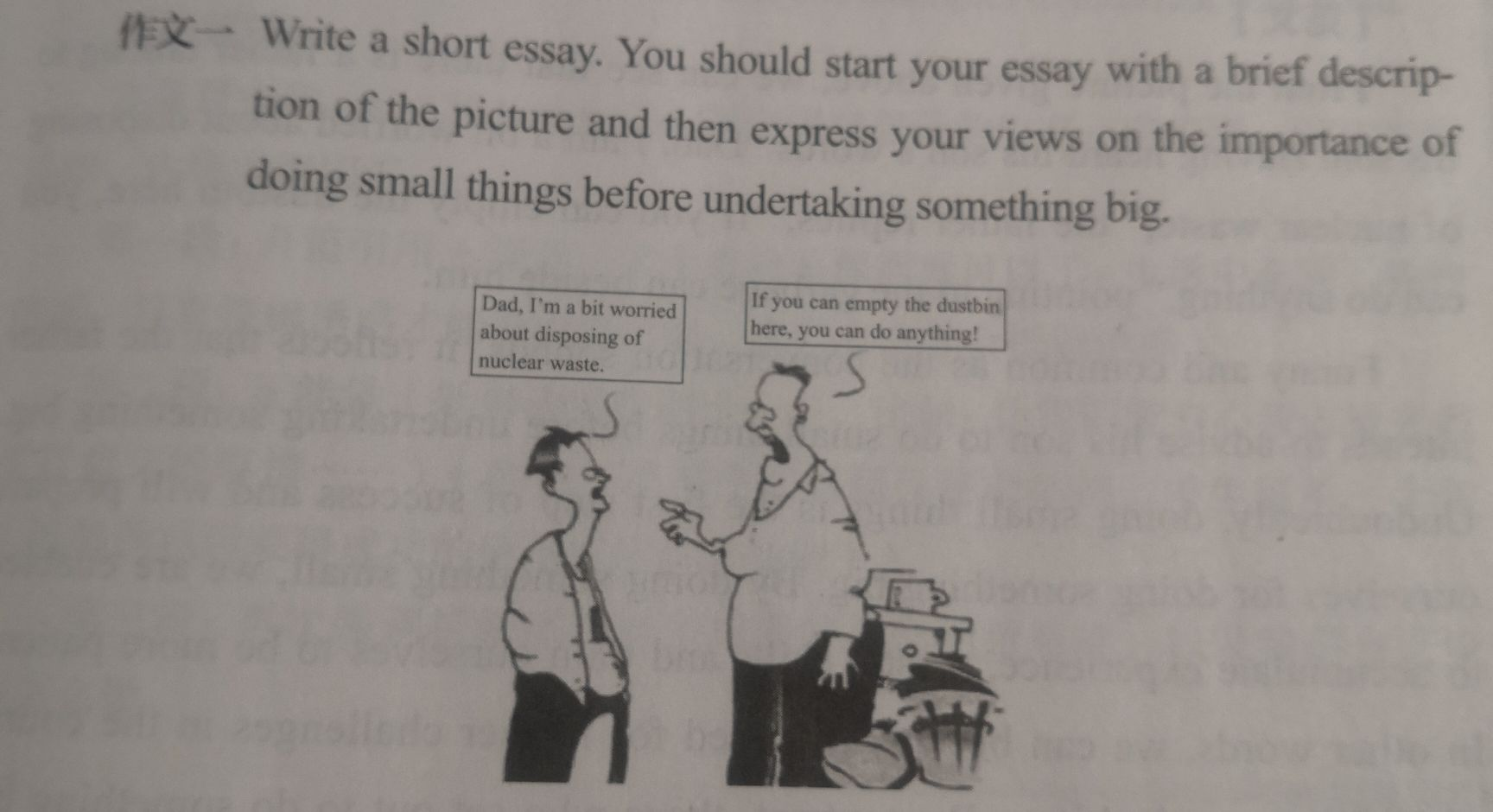 本篇为漫画作文，内容大致如下:父亲和儿子的对话，儿子说“Dad, I am a bit worried about disposing of nuclear waste. (爸爸，我有点担心清除核废料这个问题.父亲则回答"If you can empty the dustbin here, you can do anything. (如果你能把这个垃圾桶倒掉，你就能做好任何事情了。父亲在这话时，手指着垃圾桶。
第一段：考生要对图画内容进行简单描述，这是题目中要求的a brief description of the picture )。描述的时候，只要把父子俩的对话移植到第一段然后把父亲手指垃圾桶的动作描绘一下就可以了。

第二段：进行主旨提炼并且论述。这幅图画很容易看出主题，那就是做大事之前，要先做小事(一屋不扫，何以扫天下),而且题目中其实早就已经透露了主题: express your views on the importance of doing small things before undertaking something big,因此，第二段通段论述从小事做起的重要性就可以了。这两部分属于作文三大分类之“积极主题，论述意义”。

第三段：总结，启发。这一段再次强调从小事做起的意义。文章最后可以以名人名言作为结尾。
第一段：From the picture given above, we can see that there is a father talking to his son. 

第二段：Funny and common as the conversation sounds, it reflects that the father intends to advise his son to do small things before undertaking something big. 

第三段：As far as I am concerned, under no circumstances should we undervalue  the power of doing small things. 
"Great achievement only belongs to those who can do small things perfectly."
[Speaker Notes: 伟大的成就只属于那些能把小事做得完美的人]
From the picture given above, we can see that there is a father talking to his son. Having heard his son's words “Dad, I am a bit worried about disposing of nuclear waste," the father replies, “If you can empty the dustbin here, you can do anything," pointing to the garbage can beside him.

Funny and common as the conversation sounds, it reflects that the father intends to advise his son to do small things before undertaking something big. Undoubtedly, doing small things is the first step of success and will prepare ourselves for doing something big. By doing something small, we are enabled to accumulate experience, master skills and train ourselves to be more patient. In other words, we can be well prepared for further challenges in the course of fulfilling small things. By contrast, those who set out to do something big will be constantly haunted by disappointments, frustrations or even failures. And when opportunity of “something big” appears, they can hardly seize them because they lack the experience and confidence stemmed from doing small things.
内容简单描述
主旨
From the picture given above, we can see that there is a father talking to his son. Having heard his son's words “Dad, I am a bit worried about disposing of nuclear waste," the father replies, “If you can empty the dustbin here, you can do anything," pointing to the garbage can beside him.

Funny and common as the conversation sounds, it reflects that the father intends to advise his son to do small things before undertaking something big. Undoubtedly, doing small things is the first step of success and will prepare ourselves for doing something big. By doing something small, we are enabled to accumulate experience, master skills and train ourselves to be more patient. In other words, we can be well prepared for further challenges in the course of fulfilling small things. By contrast, those who set out to do something big will be constantly haunted by disappointments, frustrations or even failures. And when opportunity of “something big” appears, they can hardly seize them because they lack the experience and confidence stemmed from doing small things.
内容简单描述
主旨
Taking the picture presented above as a case in point, how can the little boy succeed in disposing of nuclear waste if he doesn't even know how to empty the dustbin?

As far as I am concerned, under no circumstances should we undervalue  the power of doing small things. Instead, we should regard doing small things as the source of experience, skills and the prerequisite of success. "Great achievement only belongs to those who can do small things perfectly." Aristotle once said.
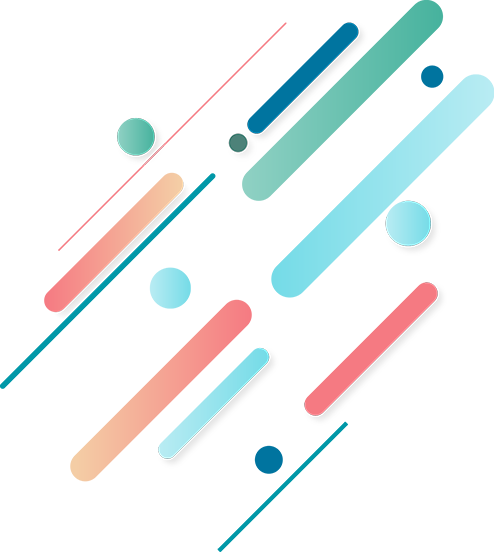 补充 2
专业英语四级写作
Composition in TEM4
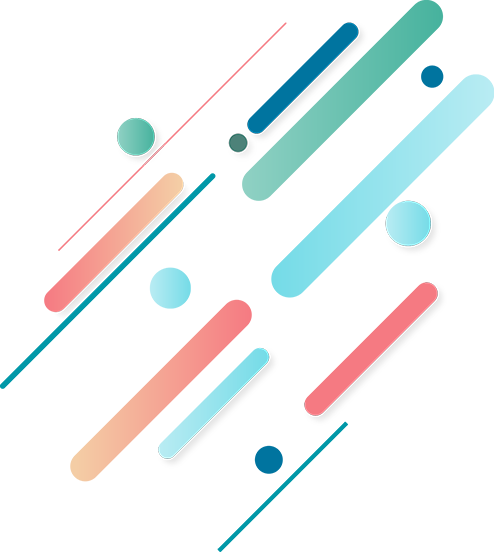 大纲信息
1. 测试要求：
能根据所给的作文题目、图表或阅读材料等， 写一篇200 个单词左右的作文。能
做到内容相关、充实，语言通顺，用词恰当，表达得体。考试时间45 分钟。
2. 测试形式：
本部分为作答题，要求学生根据题目要求作答。
本部分为命题作文，文章体裁主要属于说明文、议论文或记叙文的范围。
3. 测试目的：
测试学生的基本书面表达能力。
4. 评阅标准：
归纳要点切实，作文内容切题完整，条理清楚，意思明确，文章结构严谨，语法正确，语言通顺恰当。
[Speaker Notes: 最后一个项目 2016年后改为只有一个项目]
评分标准
[Speaker Notes: 最后一个项目 2016年后改为只有一个项目]
首段的写作方法
TEM 4作文的第一段至关重要，因为文章的开头会给阅卷老师留下比较深刻的第一印象。第一段写得清晰、新颖，会让阅卷老师直观地明白考生的主要观点，对考生的文章产生好感。

2016年题型调整后，首段的主要内容除了需要交代写作话题的主要内容外，还需要对阅读材料进行归纳总结。

首段的写作可从以下几个方面入手：
首段的写作方法
(1)介绍背景，点明观点
这种方法适用给定观点或者自拟题目的作文题，首先简单描述问题产生的背景，然后用一个主题句简单明了地概括作者对于论题的态度和观点。
我们以下面的材料为例：
Should we revive traditional Chinese characters or continue using simplified characters? This has been an intensely discussed question for years. The following are the supporters' and opponents' opinions. Read carefully the opinions from both sides and write your response in no less than 200 words, in which you should: (1) summarize the opinions from both sides, and then (2) give your view on the issue.
[Speaker Notes: [rɪˈvaɪv] 复活    [əˈpəʊnənt]]
首段的写作方法
很明显，这篇作文主要讨论的是到底恢复使用繁体字还是继续使用简体字。正方和反方对自己的观点各自都有两个方面的论点。
①繁体字字形优美，结构合理： a more beautiful appearance and a more reasonable structure。
②传统经典作品都用繁体字记载：Chinese historical records and classic works were written in traditional characters。
反方的观点是：
①书写的效率很重要，繁体字降低效率：efficiency matters most。
②大量传统经典作品都已有简体字版本：lots of classic texts have been turned into simplified-character versions。
[Speaker Notes: [əˈpəʊnənt]]
首段的写作方法
由此可见，对阅读材料进行归纳总结是树立考生自己观点的第一步。 考生在阅读材料时可记下一些关键词， 作为首段写作的提示， 但是切忌完全抄袭，特别是不可以抄袭写作指示语中的语句“Should we revive traditional Chinese characters or continue using simplified characters? This has been an intensely discussed question for years.”，否则会失分。

阅读完后，针对以上材料我们可以这么开头：
[Speaker Notes: [əˈpəʊnənt]]
首段范例
Chinese characters, which enjoy a long history of evolution, are being cast doubt as to whether traditional characters should be revived or simplified characters should still be used. It is argued that, traditional characters, with their beautiful appearance and reasonable structure, are the carriers to preserve Chinese culture in a variety of classic works. However, counter-arguments suggest traditional Chinese characters, which lower writing efficiency, have been translated into simple-Chinese version in many classic readings.
[Speaker Notes: cast doubt使人怀疑]
首段范例
1. Chinese characters, which enjoy a long history of evolution, are being cast doubt as to whether traditional characters should be revived or simplified characters should still be used.
背景
Should we revive traditional Chinese characters or continue using simplified characters? This has been an intensely discussed question for years.
这个开头在首句引出文章主题后就对阅读材料进行了总结归纳。
[Speaker Notes: cast doubt使人怀疑]
首段范例
2. It is argued that, traditional characters, with their beautiful appearance and reasonable structure, are the carriers to preserve Chinese culture in a variety of classic works.
Yes 观点
①繁体字字形优美，结构合理：a more beautiful appearance and a more reasonable structure。
②传统经典作品都用繁体字记载：Chinese historical records and classic works were written in traditional characters。
[Speaker Notes: cast doubt使人怀疑]
No 观点
首段范例
3. However, counter-arguments suggest traditional Chinese characters, which lower writing efficiency, have been translated into simple-Chinese version in many classic readings.
①书写的效率很重要，繁体字降低效率：efficiency matters most。
②大量传统经典作品都已有简体字版本：lots of classic texts have been turned into simplified-character versions。
以However为分水岭，前一部分总结了支持使用繁体字的内容，后一部分归纳了支持使用简体字的内容。可以看出，前后的对比分析并不是点对点的，而是巧妙地使用从句的结构，将两个分论点都包含在内，在行文上显得较为紧凑。
[Speaker Notes: cast doubt使人怀疑]
首段的写作方法
(2)提出问题，正反观点

这个方法适合正反观点对比的题目，常常涉及某个社会热点话题。先提出一个观点，再提出一个与之对立的观点。用这样的方法写开头段，可以在第一段的最后一句话表明作者的观点，也可以在第一段的第一句话表明观点。

例如2007年TEM 4考试作文题(Is It Wise to Make Friends Online?)如果采用提出问题、正反观点的手法，范文的开头段可为：
[Speaker Notes: [əˈpəʊnənt]]
提问题
首段的写作方法
Is it wise to make friends online? People's views about this issue vary from one to another. 
Some would think that it is unwise to make friends online whilst others believe that there is nothing wrong with online friends. 
In my point of view, although online friends cannot be always trusted, the benefits far outweigh the risks. The reasons are mainly as follows.
正反观点
自己观点
[Speaker Notes: [əˈpəʊnənt]]
首段的写作方法
Is it wise to make friends online? People's views about this issue vary from one to another. 
Some would think that it is unwise to make friends online whilst others believe that there is nothing wrong with online friends. 
In my point of view, although online friends cannot be always trusted, the benefits far outweigh the risks. The reasons are mainly as follows.

这篇范文的开头段提出网上交友是否可行的问题，然后陈述了正反两方的观点，接下来作者表明自己的观点，即网上交友利大于弊。
[Speaker Notes: [əˈpəʊnənt]]
首段的写作方法
(3)介绍背景，提出问题

这个方法与第一个方法类似，也适用于给定观点或者自拟题目的作文题，在开头段中也是首先介绍问题产生的背景，但是作者通过提问来引出自己的态度和观点。

比如2008年TEM 4考试的作文题(The Benefits of Volunteering),如果考生采取先介绍背景再提出问题的方法，则范文中的开头段可以是：
[Speaker Notes: [əˈpəʊnənt]]
首段的写作方法
Volunteering has grown into a fashion these years, with volunteers ranging from college students to white collar workers. It is reported now China has 4.5 million registered volunteers having provided more than 4.5 billion hours of volunteer work. 

Why would so many people like to do volunteer work? Are there any benefits of volunteering?
背景
提问
[Speaker Notes: 白领]
首段的写作方法
Volunteering has grown into a fashion these years, with volunteers ranging from college students to white collar workers. It is reported now China has 4.5 million registered volunteers having provided more than 4.5 billion hours of volunteer work. 
Why would so many people like to do volunteer work? Are there any benefits of volunteering?
这一段中作者先用两句话描述做志愿者在社会各阶层蔚然成风这现象， 并且报道了志愿者工作的相关数据。随后作者提出两个问题：为什么这么多人热衷做志愿者?做志愿者有何益处?
设置这两个问题可以激发读者的阅读兴趣，也能为下一段作者观点做自然铺垫
[Speaker Notes: [əˈpəʊnənt]]
新题型开头段总结
Read carefully	the opinions from both sides and give your view	on the issue.
新样题中的“阅读材料” 由原来的一段话变成了对某个issue 的正反双方鲜明对立的几段文字， 并且题目明确要求考生先summarize briefly a summary应该用原文四分之一的文字表达原文的主要观点。新专四的样题阅读材料原文一般200词左右， 这样概述以后大概保留80字左右，也可以稍微再做压缩到50-60。
[Speaker Notes: [əˈpəʊnənt]]
新题型开头段总结
写作新题型考的是summary +comment。这种题型看似新颖， 其实更加简单， 明显不同的是开头需要summarize。
Comment 部分不一定要写考生自己的观点， 完全可以摘取阅读材料中现成的观点稍作展开。这样考生 至少从头到尾不愁“无话可说”。
[Speaker Notes: [əˈpəʊnənt]]
2017年真题
Read carefully the following excerpt and then write your response in NO LESS THAN 200 WORDS, in which you should:
 Summarize the main message of the excerpt, and then 
 Comment on whether our brains will get lazy in a world run by intelligent machines. 
You can support yourself with information from the excerpt.
Mark will be awarded for content relevance, content sufficiency, organization and language quality. Failure to follow the above instructions  may result in a loss of marks. 
Write your response on ANSWER SHEET THREE.
[Speaker Notes: [ekˈsɜːpt] 摘录]
2017年真题
With intelligent machines to do the thinking, will our brains get lazy?
•	Changing technology stimulates the brain and increases intelligence. But that may only be true if the technology challenges us. In a world run by intelligent machines, our lives could get a lot simpler. Would that make us less intelligent?
•	Artificial intelligence is taking over many human jobs. For instance, planes are being flown much of the time by automatic pilots. And the complex problem of controlling air traffic around large modern airports is also achieved by artificial intelligence that operates well beyond the capacity of mere human air traffic controllers.
[Speaker Notes: [ekˈsɜːpt] 摘录]
2017年真题
•  Artificial intelligence is embedded in many features of modern life for the simple reason that intelligent machines can already outperform humans, including some aptitudes where there was once thought to be a human advantage, such as playing chess, and writing poetry, or even novels. 	
As machines get smarter, they will do more of our thinking for us and make life easier. In the future, the electronic  assistant will develop to the point that it serves similar functions as a real living butler, fulfilling requests such as: "Organize a dinner party for six on Thursday, Jeeves, and invite the usual guests."
•   At that point, our long struggle with challenging technologies is at an end. Like Be Wooster, we can take it easy knowing that the hard work of planning and organizing is being done by a better brain-the electronic assistant. Starved of mental effort, our brains will regress.
[Speaker Notes: [ɪm‘bedɪd] 嵌入   [’æptɪtudz]资质]
范文
Nowadays, many aspects of people's daily life have undergone considerable changes because of the recent development in artificial intelligence. Obviously,
artificial intelligence has already completely renovated peoples lifestyle. On the
one hand, the contribution of artificial intelligence to the society is prominent and people's dependence on it is an irreversible trend. People enjoy the benefits and convenience brought by intelligent machines. On the other hand, people are still concerned about its negative impact, for example, whether our brains will regress with intelligent machines to do the thinking.
[Speaker Notes: [ɪm‘bedɪd] 嵌入   [’æptɪtudz]资质]
范文
In my opinion, artificial intelligence will enable our brains to get more creative. Admittedly, a lot of work has been done by intelligent machines. It seems that the function of people has been weakened and people's brains have been replaced. As a matter of fact, thanks to intelligent machines, people can expand their creative energy and add new varieties.	Simply speaking, when people are free from tedious, repetitive, sometimes even dangerous work, work efficiency will undoubtedly be improved. As a result, people can spare more time to do what they want and pursue what they dream of, which is the premise of creativity. Moreover, creativity stems primarily from knowledge and thinking . Once people have the opportunity to do more thinking and learning, their intelligence would be enhanced rather than weakened.
[Speaker Notes: [ɪm‘bedɪd] 嵌入   [’æptɪtudz]资质]
范文
•  Although artificial intelligence is the exhibition of people's high degree of creative power, it should be noted that it is like a double-edged sword. The sensible choice is to embrace its advantages and cope with the problems it has aroused. This is what an advanced and rational society should be like.
[Speaker Notes: [ɪm‘bedɪd] 嵌入   [’æptɪtudz]资质]
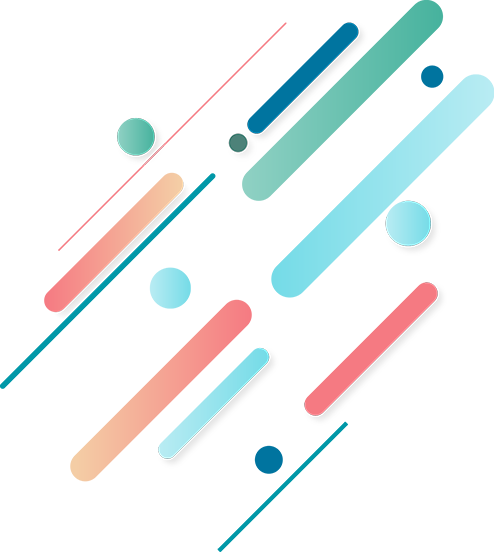 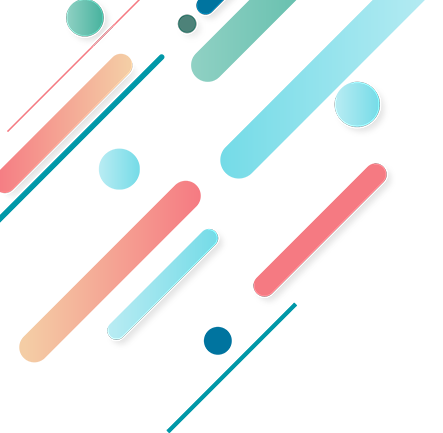 Thank you!
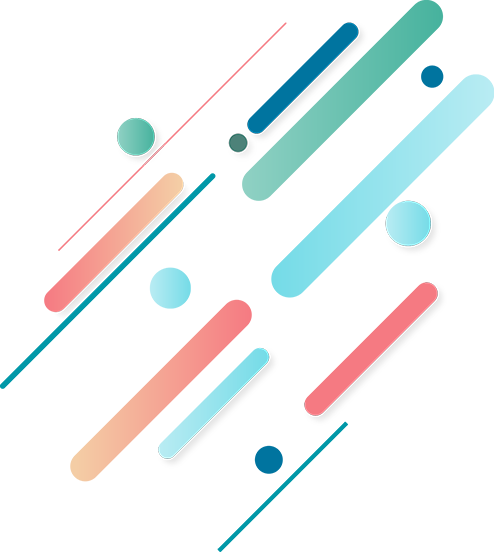 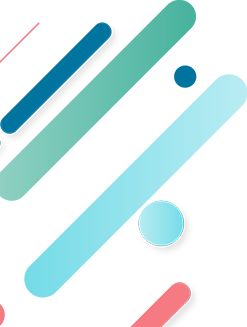